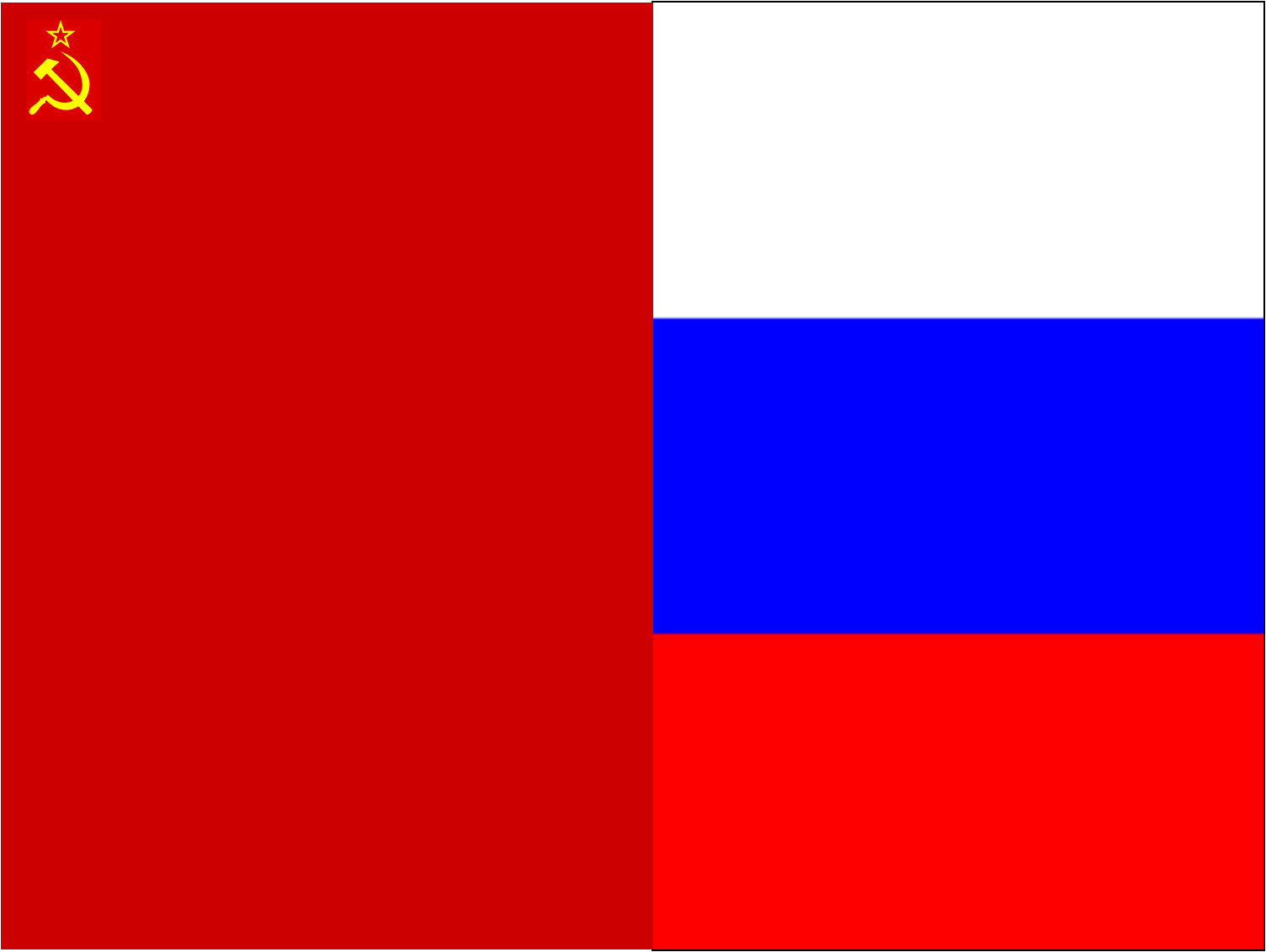 "Рождение России: 
десятилетие либеральных реформ"
Конкурс "Время Гайдара"

Номинация: 
"Правда о 90-х годах: 
библиотекарь рекомендует!"
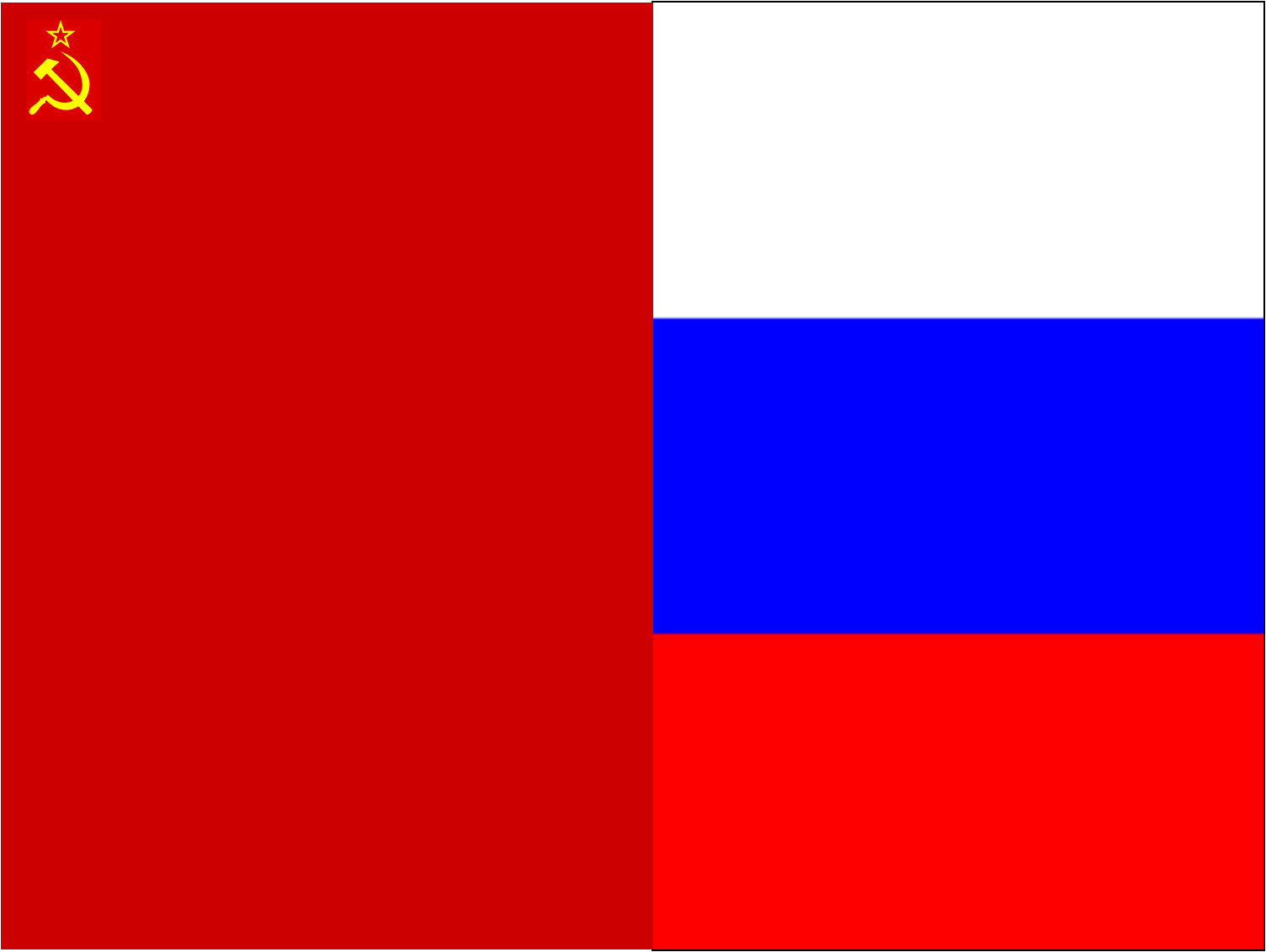 Блок 1.   "Мнение"
В блоке представлены
 результаты опроса
 среди жителей 
Свердловской области
Опрос состоял из 4х вопросов
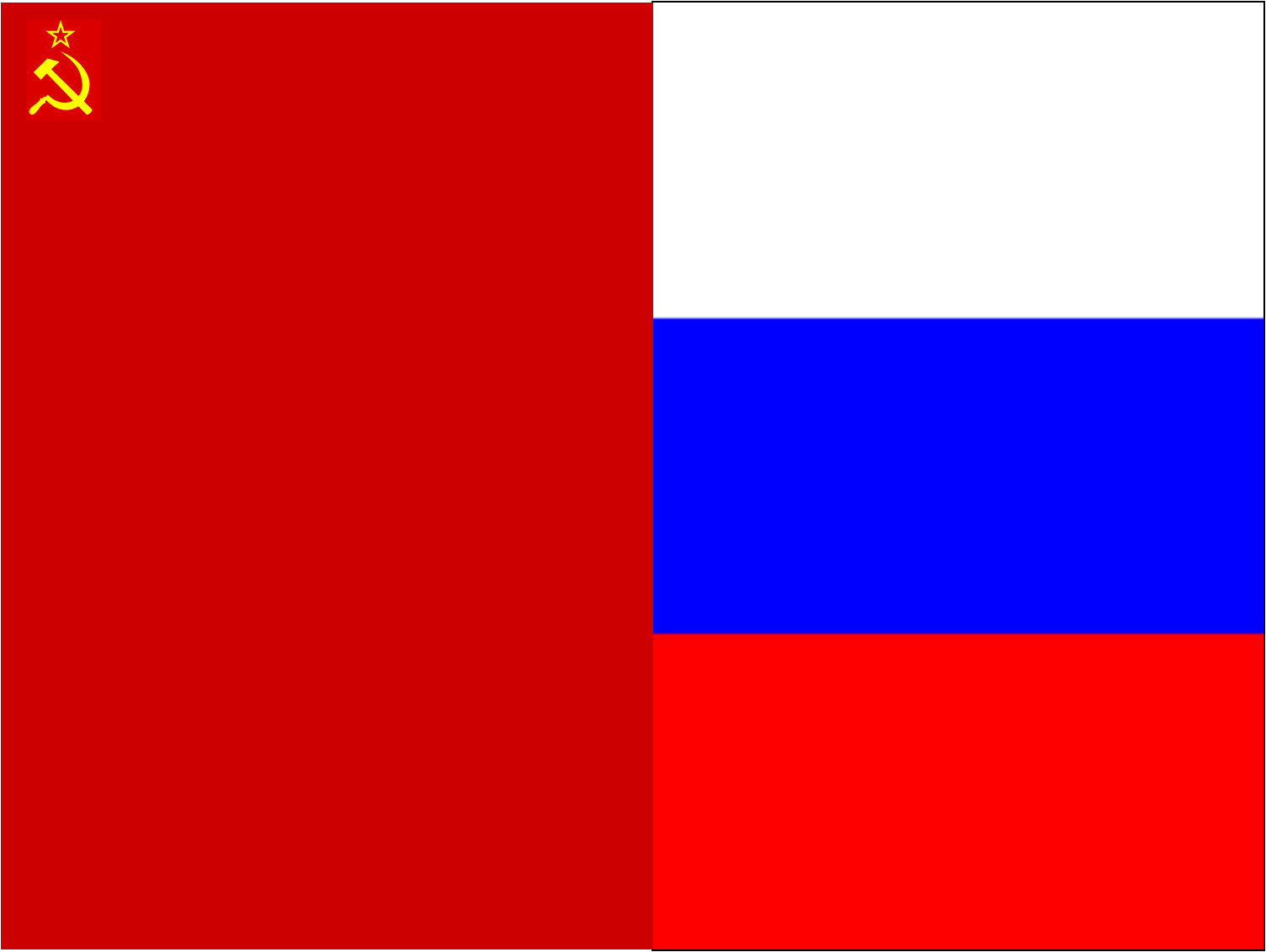 №1 
«Как вы оцениваете реформы 90-х»?
Положительно, это были необходимые меры
Отрицательно, из-за неэффективной политики страна оказалась в кризисе
Резко негативное, политика СССР была гораздо эффективнее
Скорее положительно, поскольку реформы создали платформу для развития страны, пусть и заплатив высокую цену
В опросе приняли
 участие 62 респондента
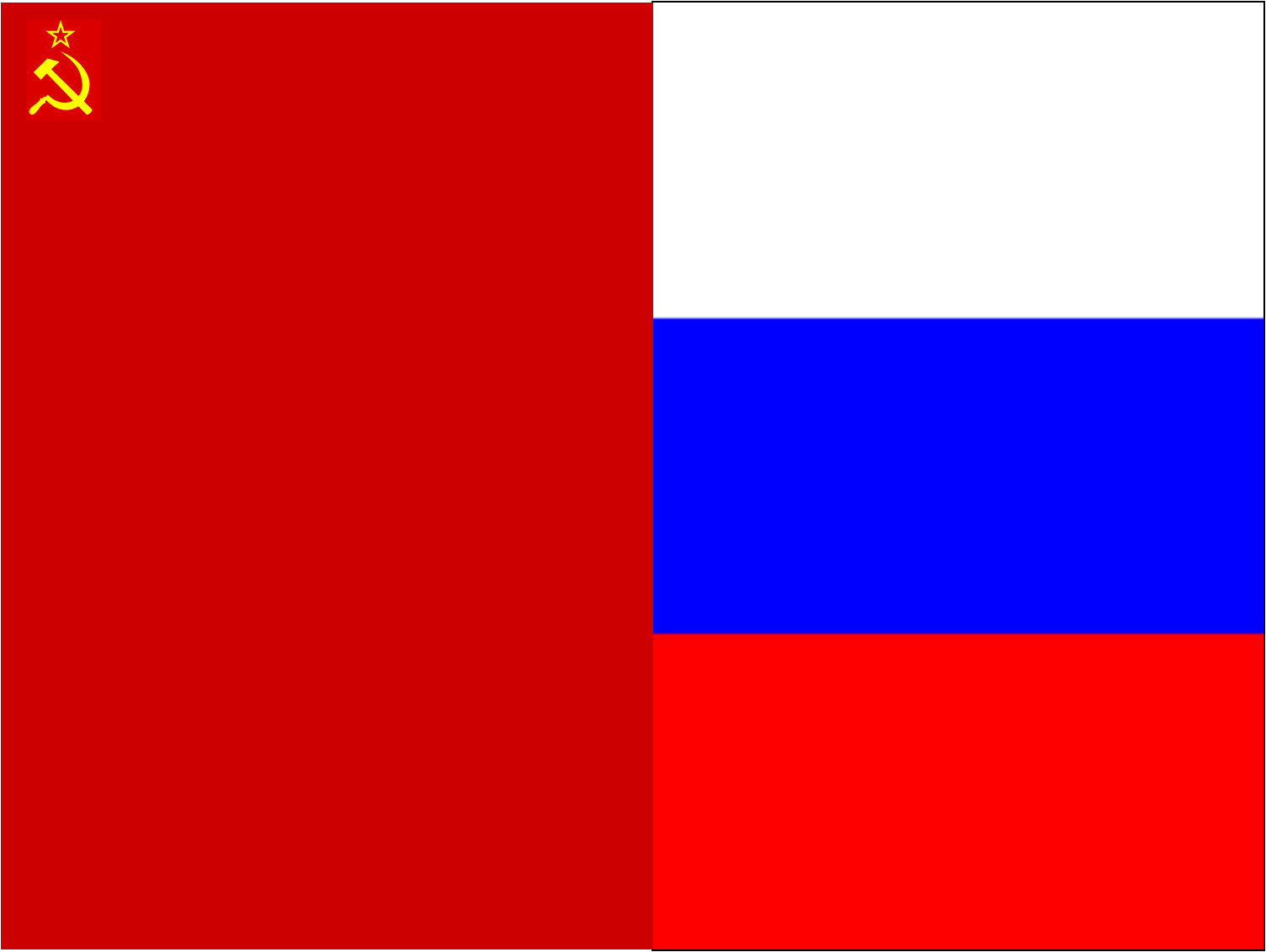 №2 «Отношение к   политикам 1990-х»?
Положительное (с их помощью появилась современная Россия)
Скорее положительно (жесткость и борьба были необходимы для преобразований)
Скорее отрицательно (неоправданные жертвы)
Отрицательное (нежелание проводить последовательную политику)
Резко негативное (политики 90-х – это полукриминальные элементы, «обкрадывающие Россию»
В опросе приняли
 участие 62 респондента
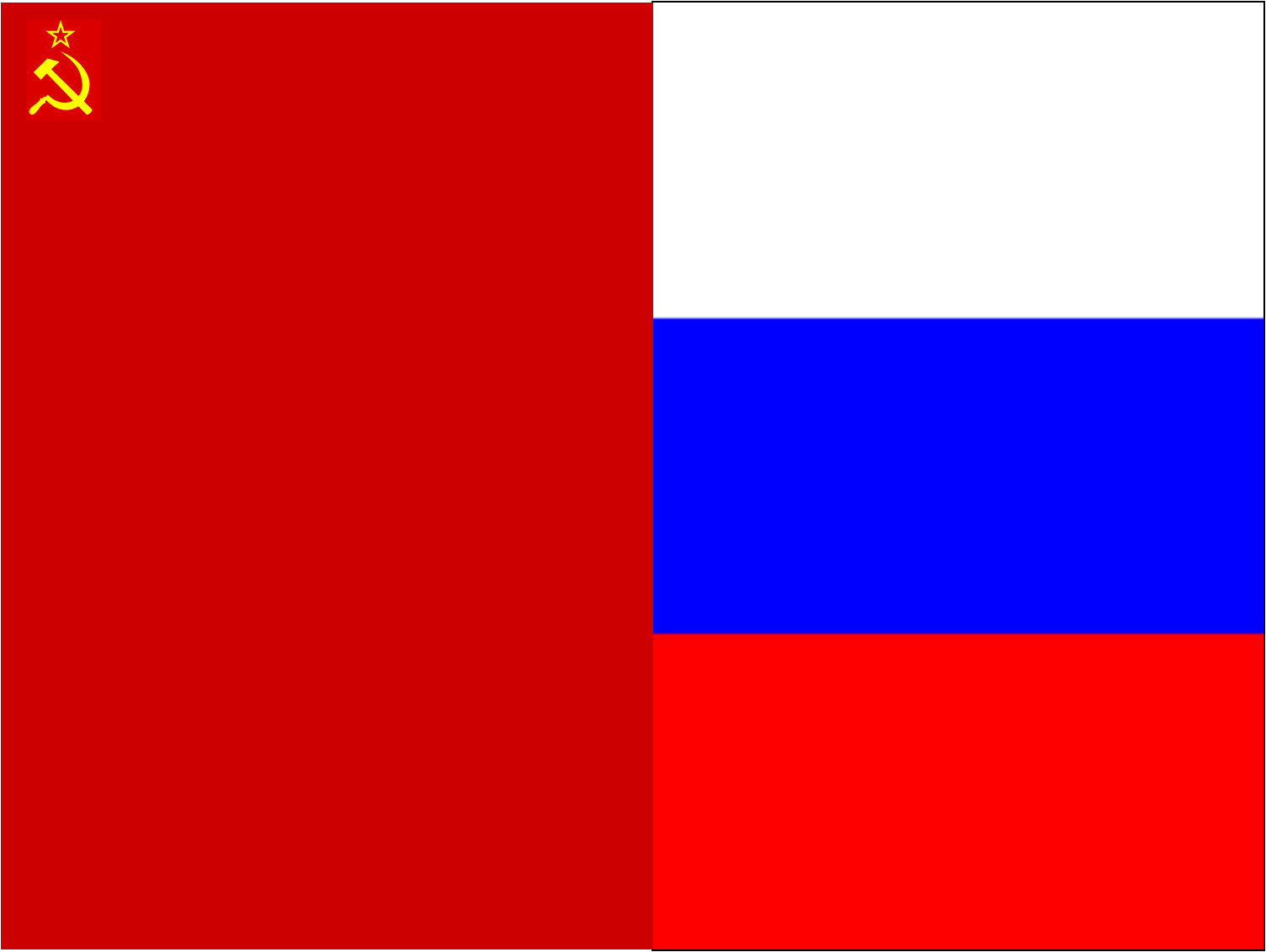 №3 
«Назовите политика,  внесшего наибольший вклад в  развитие России в 90-е гг.»?
Вопрос с открытым ответом
5 политиков, набравших наибольшее число голосов
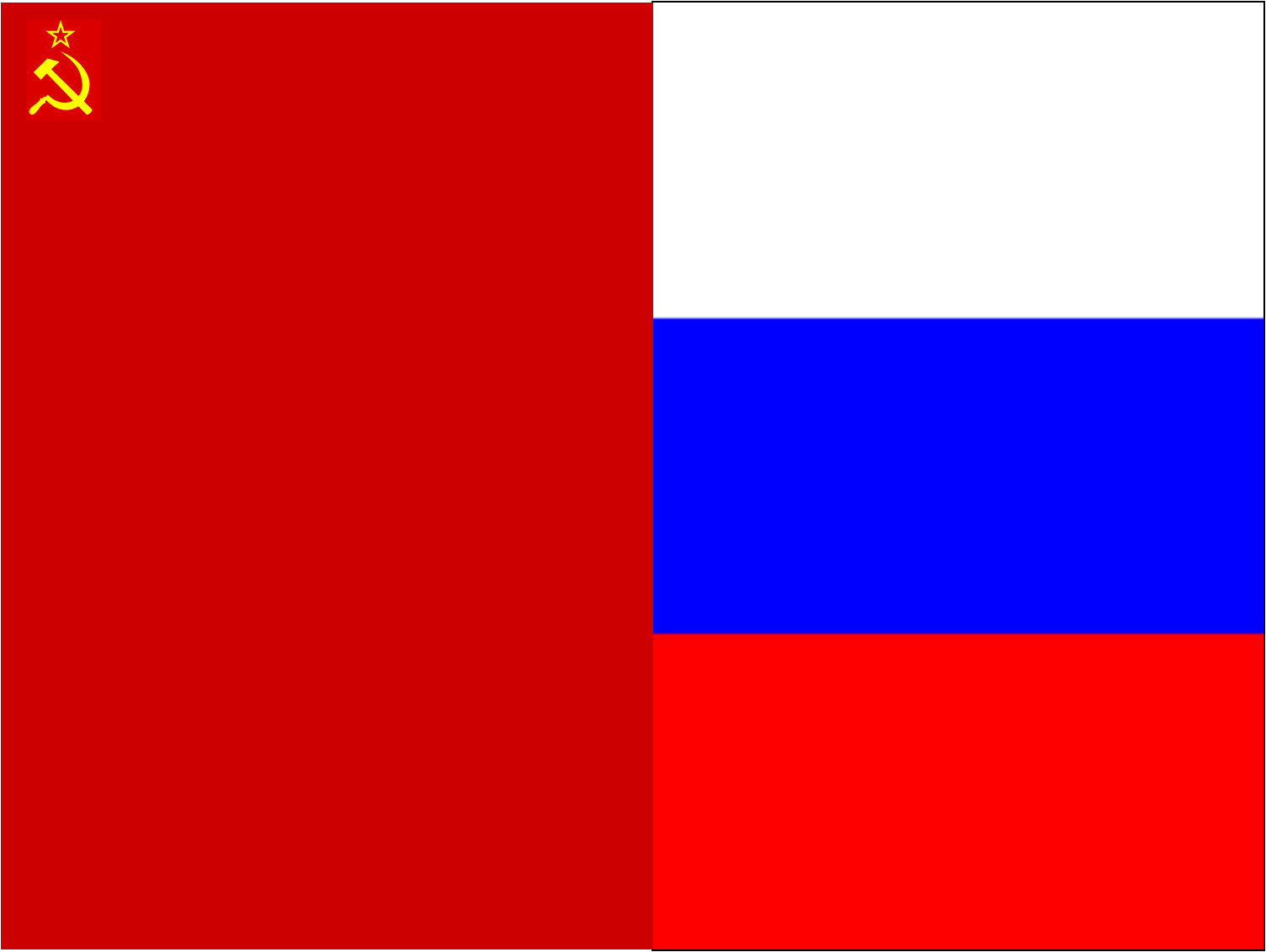 №4 
«Назовите политика,  внесшего наименьший вклад в  развитие России в 90-е гг.»?
Вопрос с открытым ответом
5 политиков, набравших наибольшее число голосов
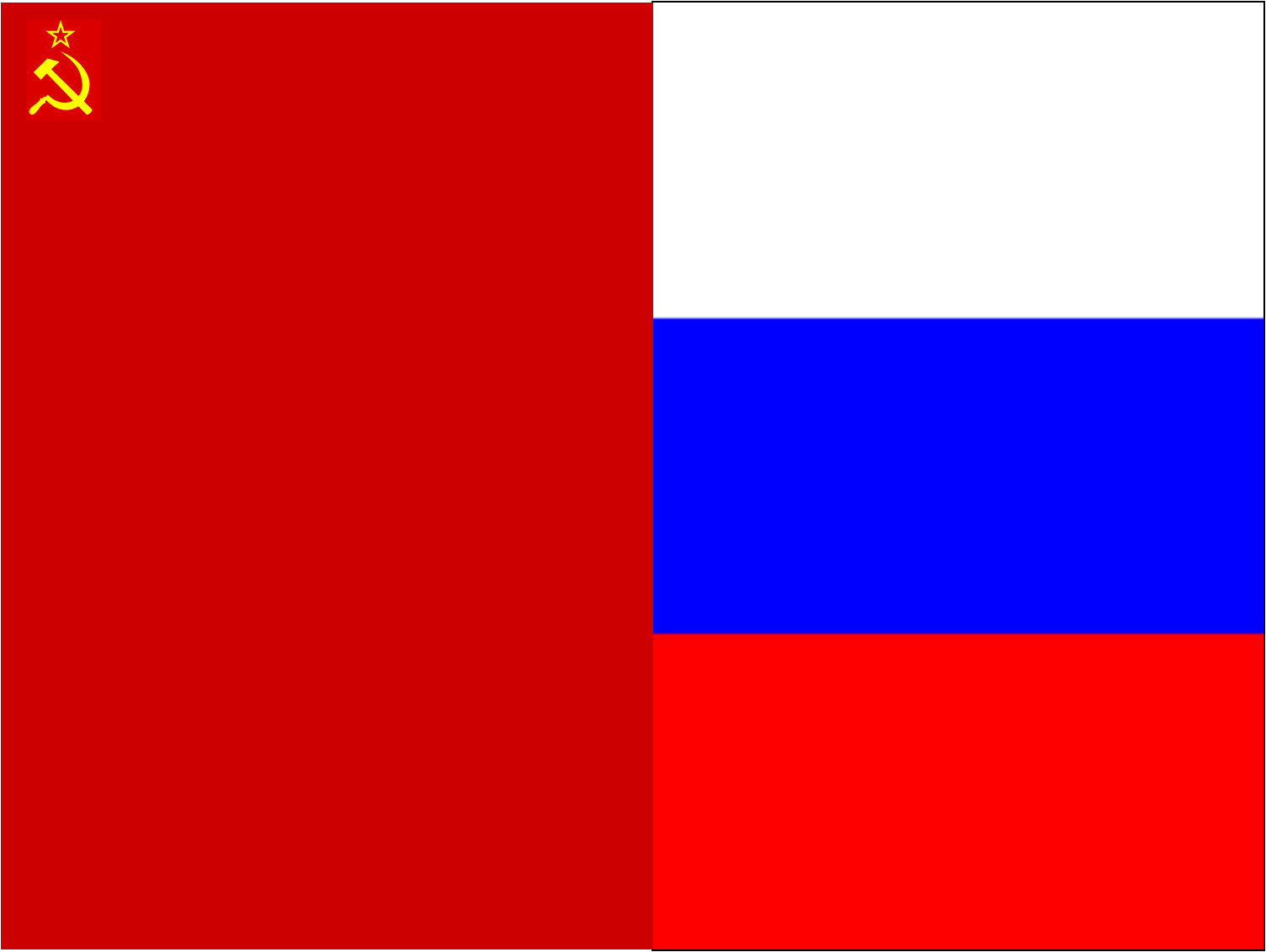 Блок 1. 
  "Мнение"
С опросом можно познакомиться здесь:
https://docs.google.com/forms/d/1q1TobGtOlLMMSbrFTVDHGuPSZ4_iDs1vIfoQZlAaxJ4/viewform?embedded=true 

Опрос опубликован на сайте ИИЦ-НБ 
(опрос проходил и в другом источнике – 
социальных сетях с декабря 2013 по февраль 2014)
http://library.uspu.ru/news/924
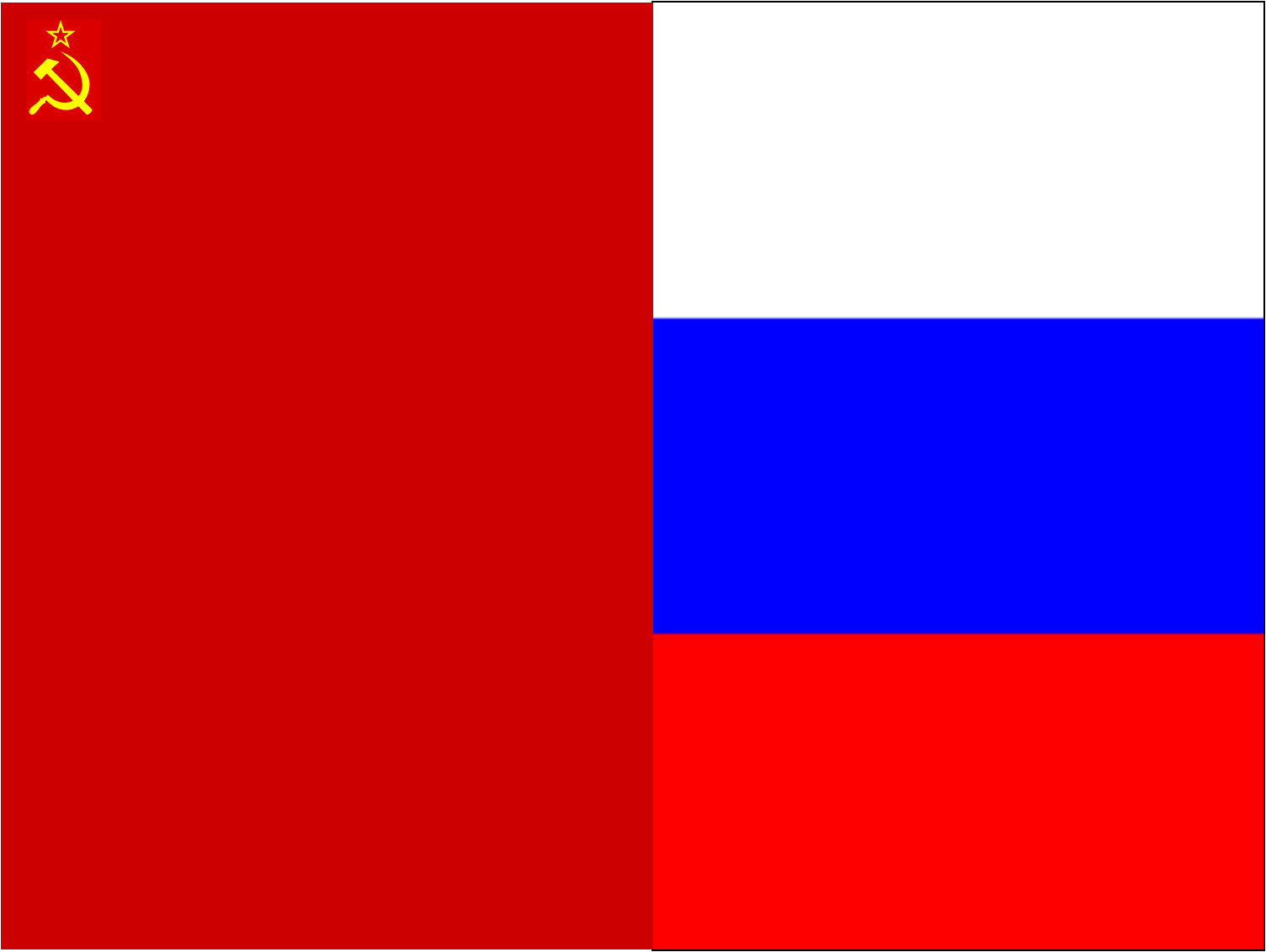 Блок 2.
 "Библиотека рекомендует!"
Здесь представлена литература, 
Собранная из фондов библиотеки УрГПУ
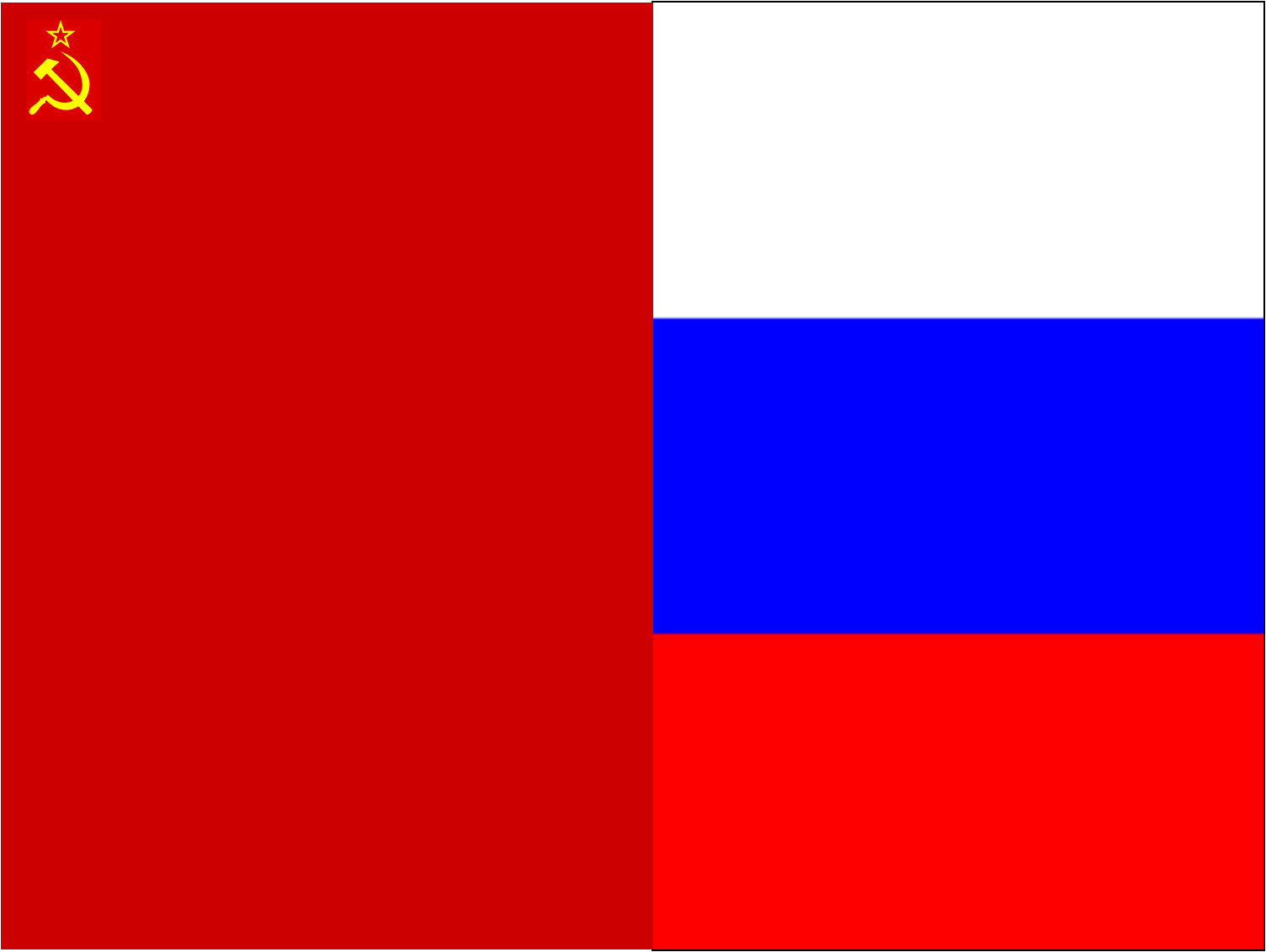 Периодические издания
Из фондов ИИЦ-НБ
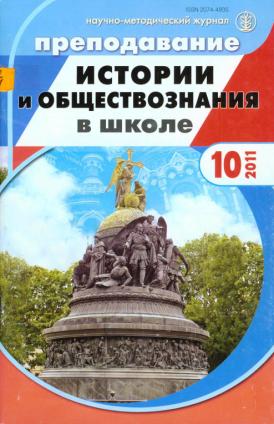 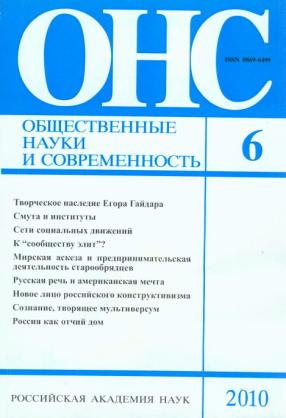 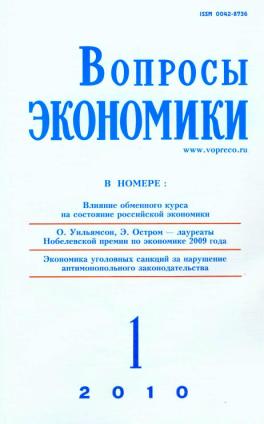 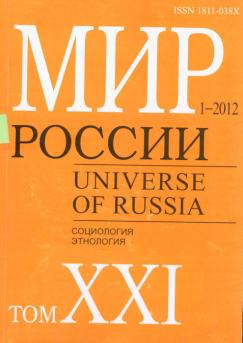 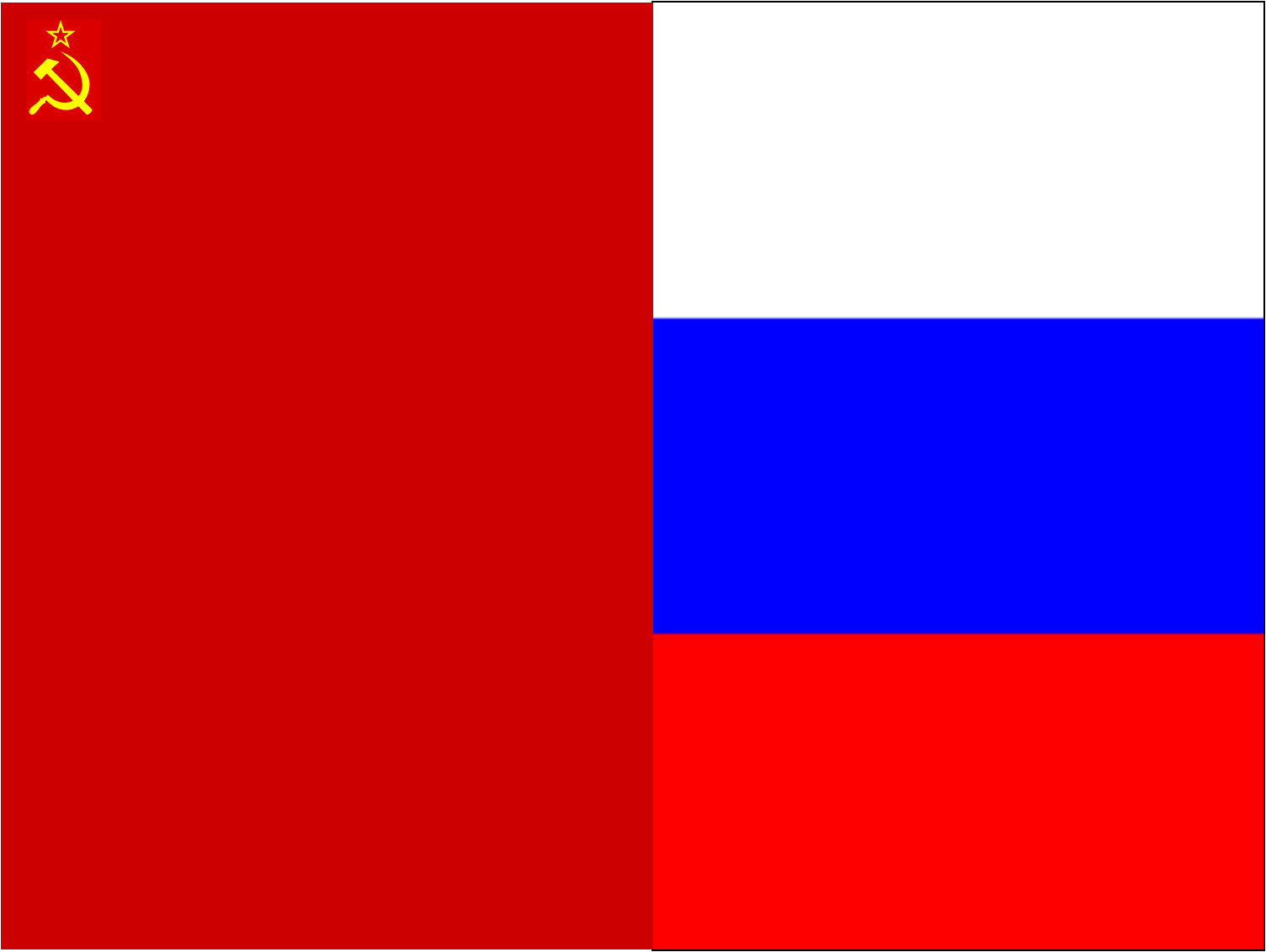 Е.Т. Гайдар Государственная нагрузка на экономику // 
Вопросы экономики. – 2010. – №1. – С. 4-24.
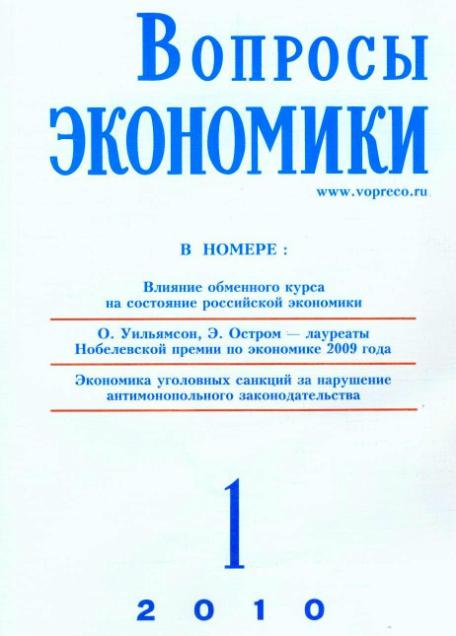 Статья Е.Т. Гайдара посвященная размышлениям и воспоминаниям о собственной политической деятельности, причинах определенных «политических шагов».
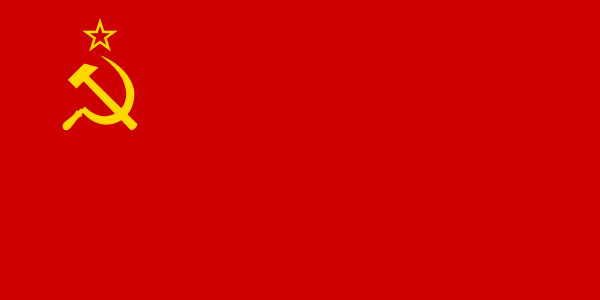 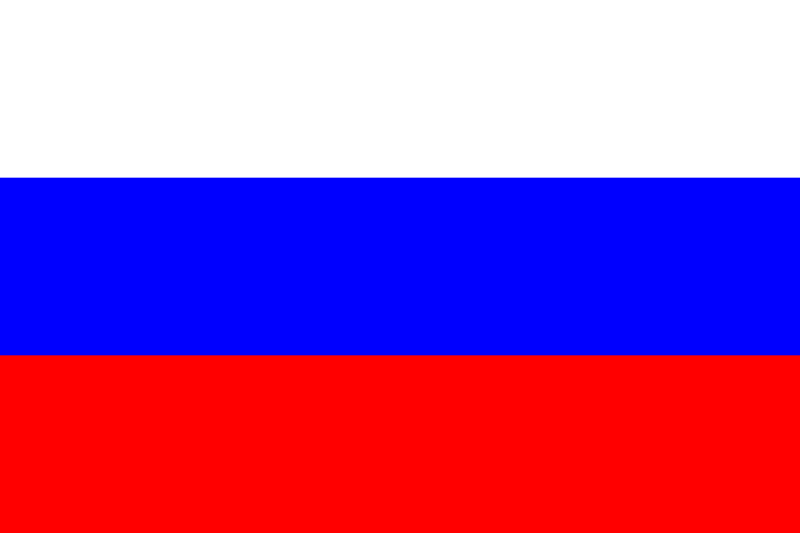 Е.Г. Ясин Слово о Гайдаре // 
Общественные науки и современность. – 2010. – №6. – С. 17-22.
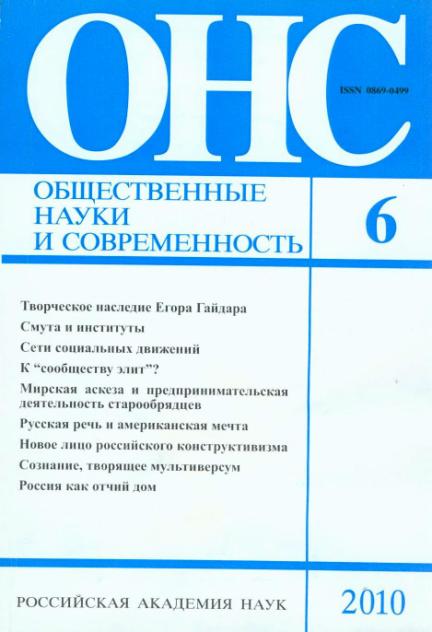 В журнале памяти Е.Т. Гайдара посвящен целый раздел (статьи самого Е.Т. Гайдара и статьи о нем). Тематика данного номера посвящается политике и политикам 90-х гг., приводятся оценки этих реформ для современной России
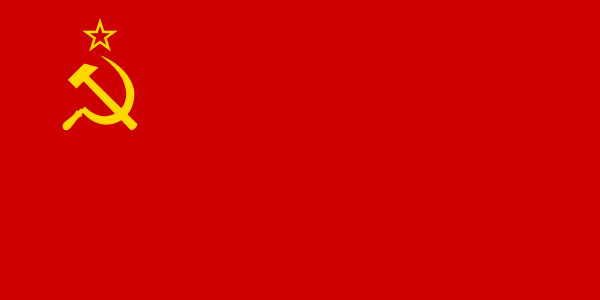 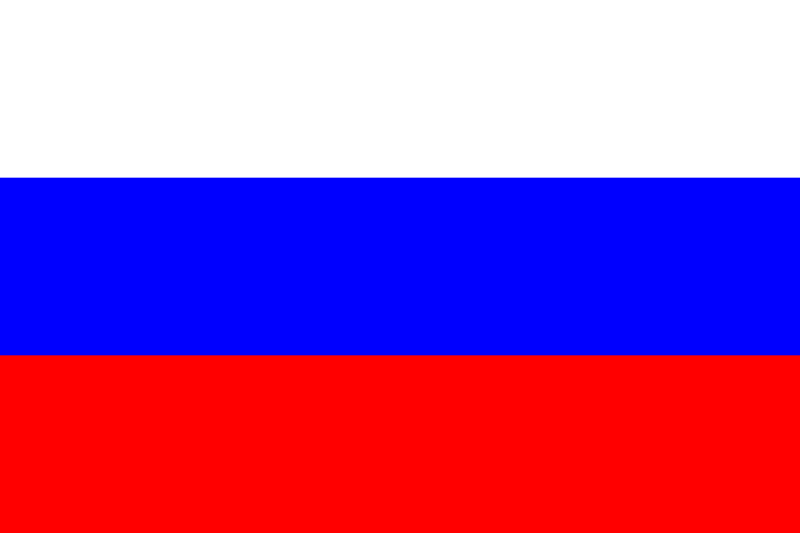 Я.М. Уринсон Экономические реформы: 
взгляд из Министерства экономики //
Мир России. – 2012. – №1. – С. 24-36
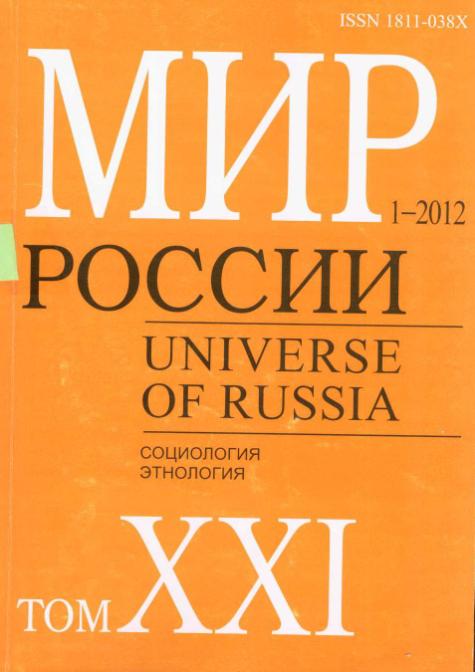 Я.М. Уринсон осветил события 90-х гг., в которых ему было удостоено принимать участие. Взгляд был акцентирован на проблемах в экономической сфере общества.
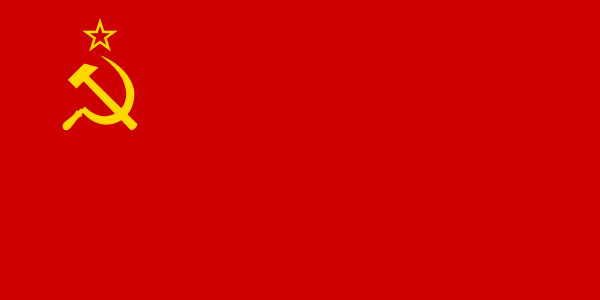 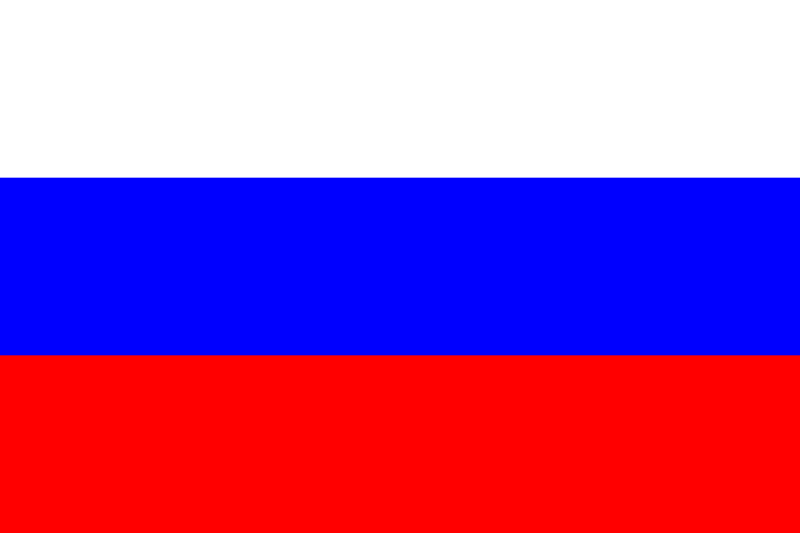 А.Б. Безбородов Россия в начале 1990-х // 
Преподавание истории и обществознания в школе. – 2011. – №10. – С. 3-13.
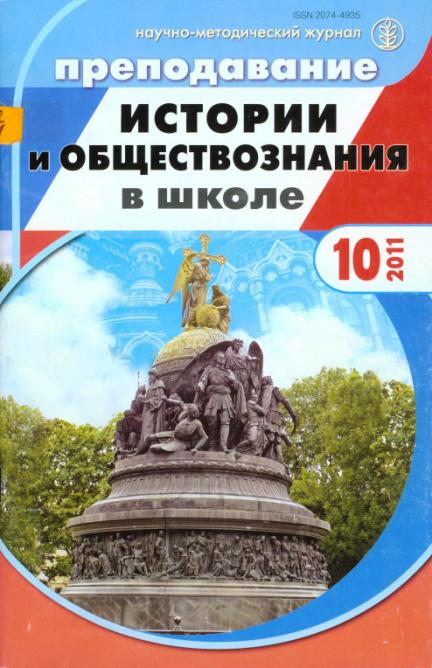 Публикация доктора исторических наук А.Б. Безбородова анализирует ход событий, связанный с деятельностью Е.Т. Гайдара и в целом с политикой «шоковой терапии»
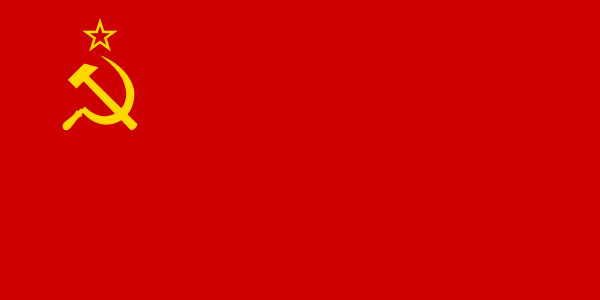 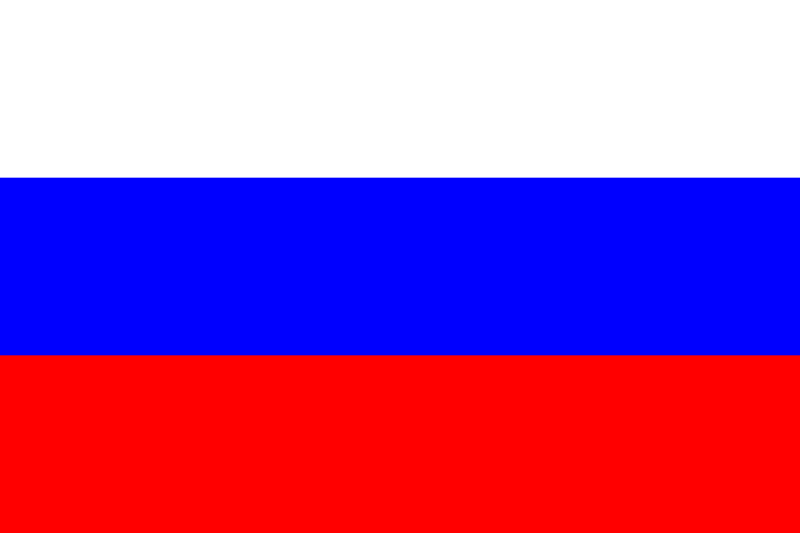 Р.Х. Симонян Как это начиналось // Новая и новейшая история. – 2010. – №5. – С. 125-145.
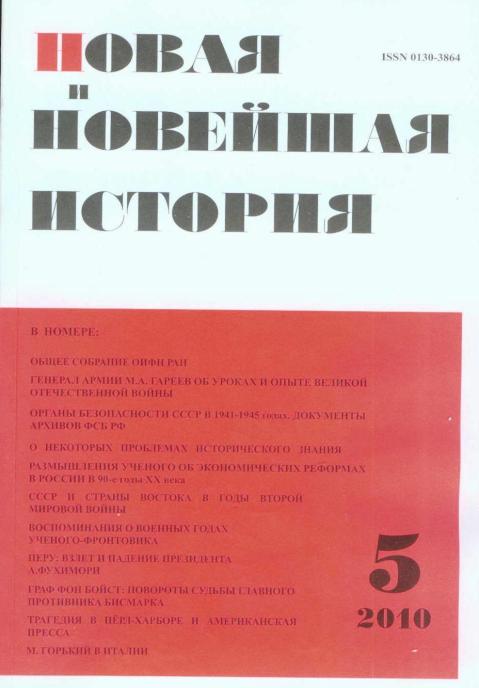 Размышления ученого о политике и экономике в России 1990-х гг. Поднимается вопрос – как воспринимать данные события? Лихие 90-е? Или Коренное преобразование устаревшей политической системы в новую и современную?
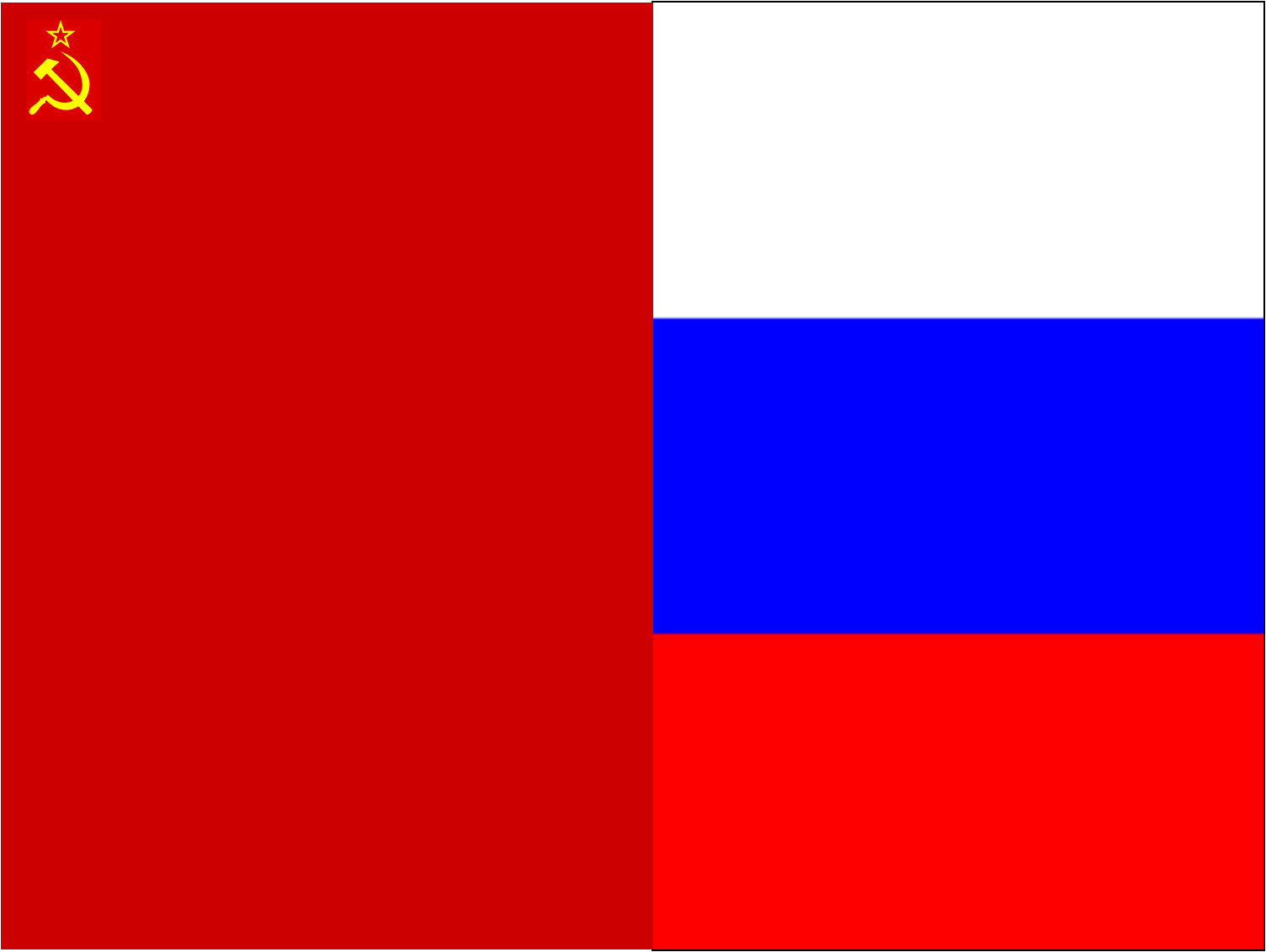 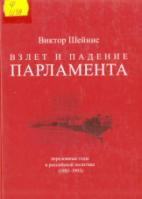 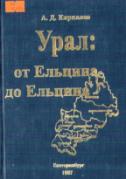 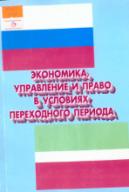 Книги из 
фондов библиотеки
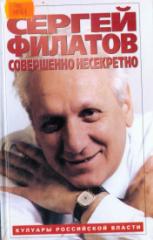 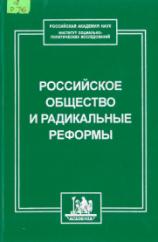 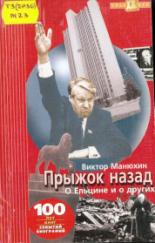 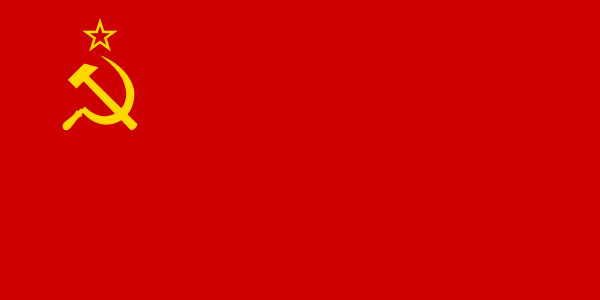 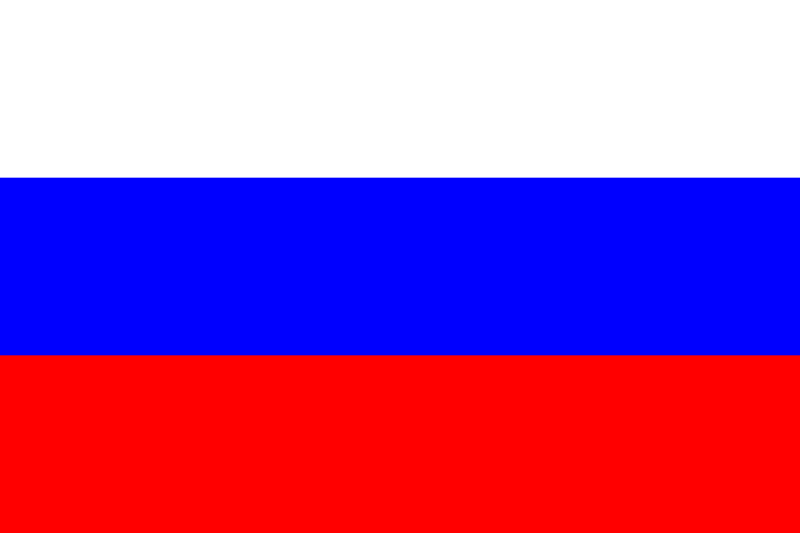 В. Шейнис Взлет и падение парламента: Переломные годы в российской политике (1985-1993). – М.: Фонд ИНДЕМ, 2005. – 703 с.
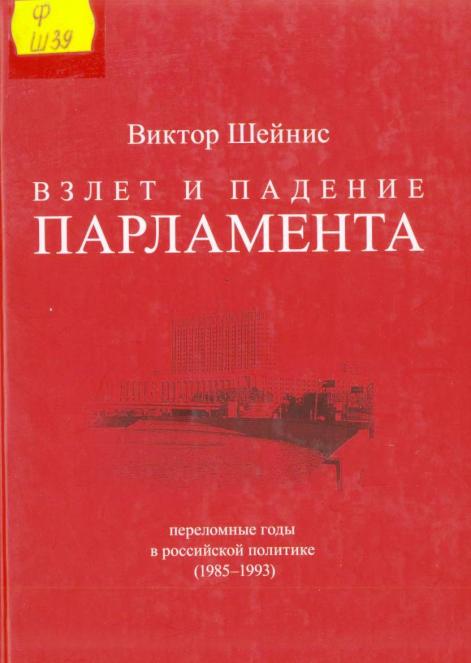 По словам самого автора его работа посвящена становлению парламента в России после перерыва в ¾ века, трудным родам и родовым травмам Российской Конституции 1993 г., первым шагам российского парламентаризма
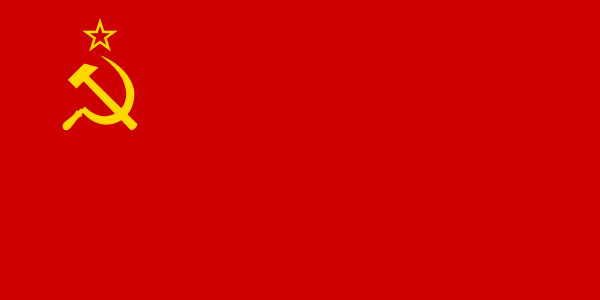 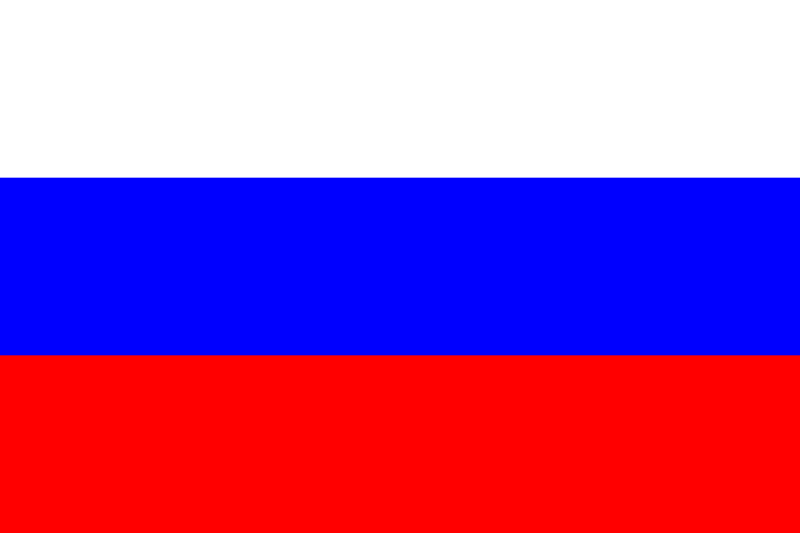 Ю.Г. Романченко Охота на Россию. Наши враги и «друзья» в XXI веке – М.: Вече, 2005. – 480 с.
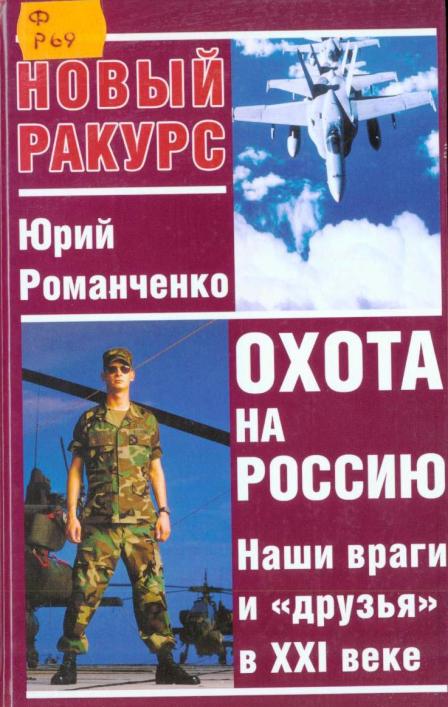 Автор подробно анализирует внешнеполитическую ситуацию России в начале XXI. Итоги этого анализа связаны с деятельностью правительства 90-х гг. Книга будет интересна тем, кто хочет под новым углом рассмотреть события последних 20 лет в России, но читать лишь как дополнительную литературу, поскольку книга насыщена субъективным мнением автора
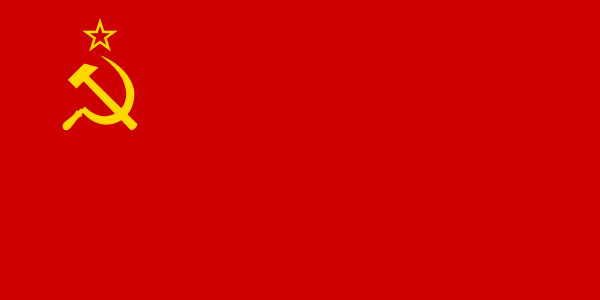 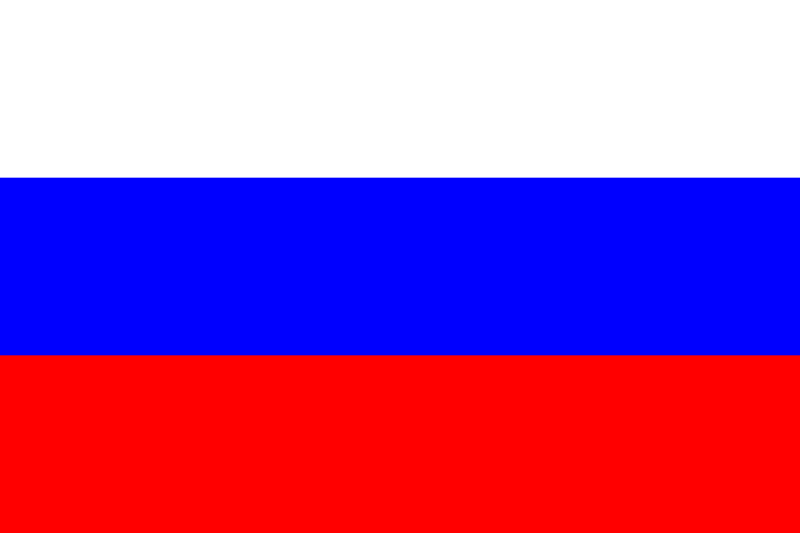 Российское общество и радикальные реформы. Мониторинг социальных и политических индикаторов / ред. В.К. Левашова – М.: Академия, 2001. – 896 с.
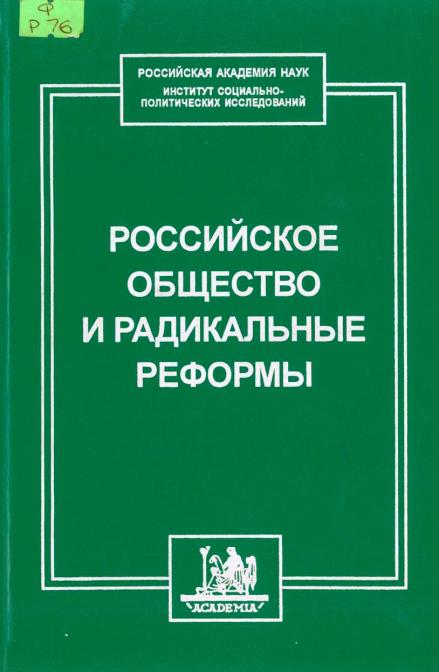 Монография посвящена социологическим исследованиям, проведенным ИСПИ РАН в 1992-1999 г. Ценность работы заключается в том, что в центре повествования ставится «человек», а не обезличенное государство. Работа позволяет выявить действительные трудности российского общества в переходный период России
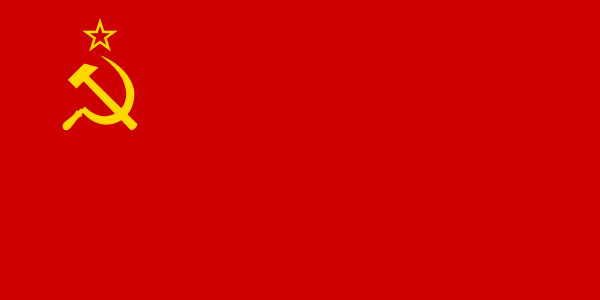 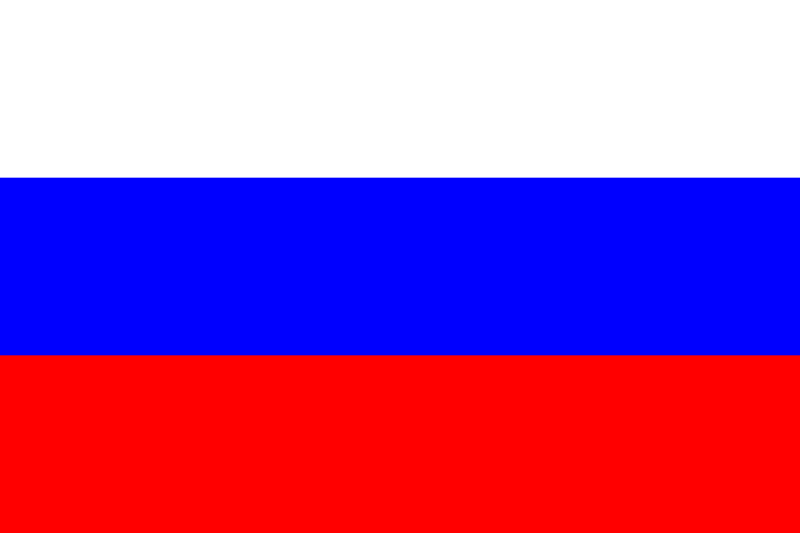 Е.Т. Гайдар Аномалии экономического роста – М.: Магистр, 1997. – 229 с.
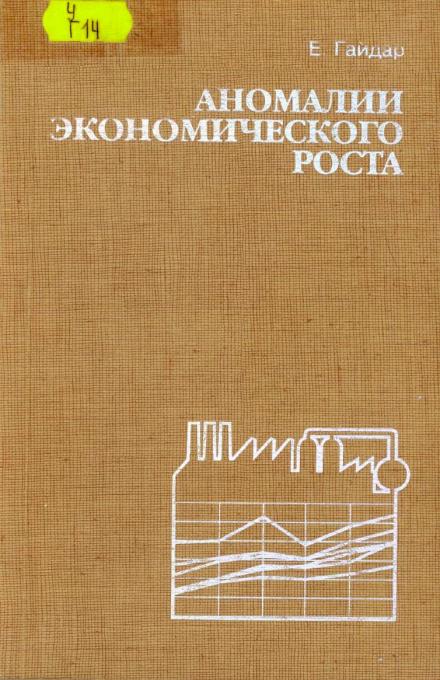 Е.Т. Гайдар раскрывает в своем труде особенности прежде всего экономической политики России 90-х гг., какие черты, присущие лишь для России, выходят на передний план. Как в сложных экономических, политических и социальных проблемах поступало руководство государством и какова цена тех или иных шагов.
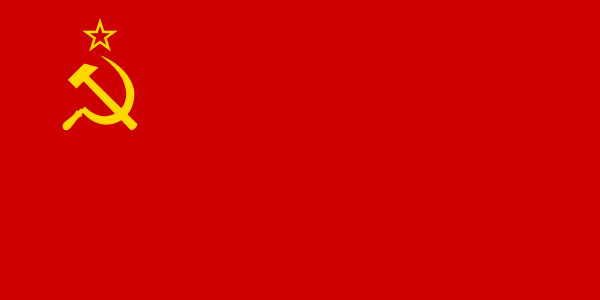 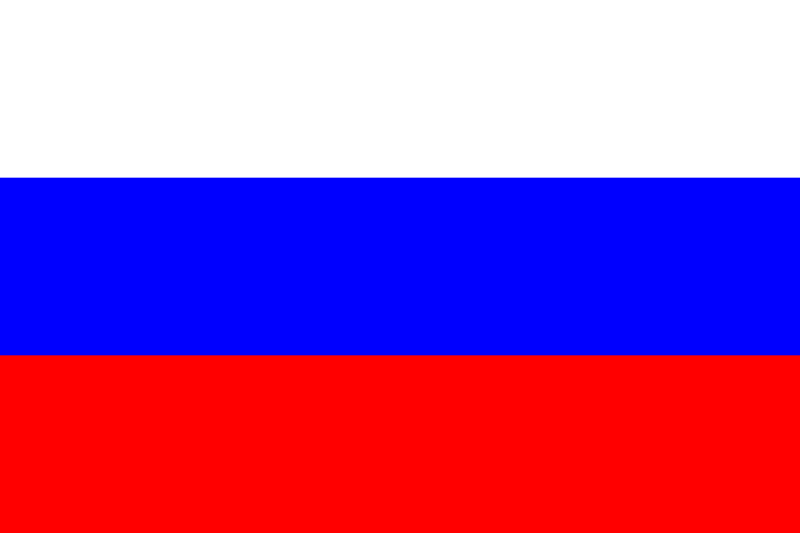 В. Согрин Политическая история современной России. 1985-1994 – М.: Прогресс-Академия, 1994 – 194 с.
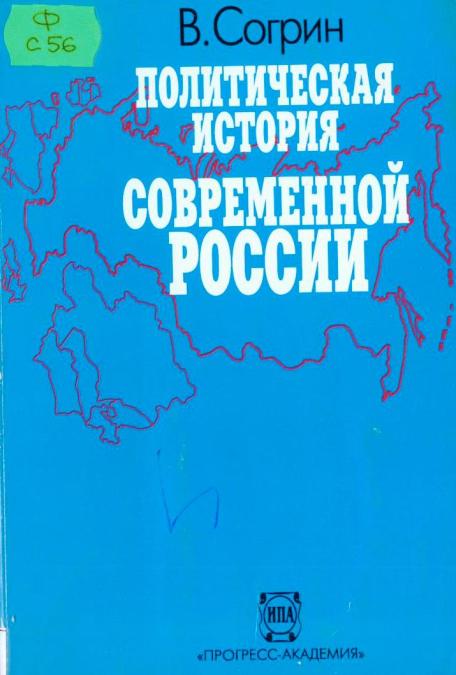 Труд посвящен переломному времени в истории нашей страны, слому старых устоев и порядков, существовавших семь десятилетий, и рождению новых, еще не окрепших и угловатых. Ценность заключается в предложении разных оценок к событиям 90-х гг.. Что позволяет уйти от односторонней точки зрения и видеть процесс целиком, со всеми «-» и «+»
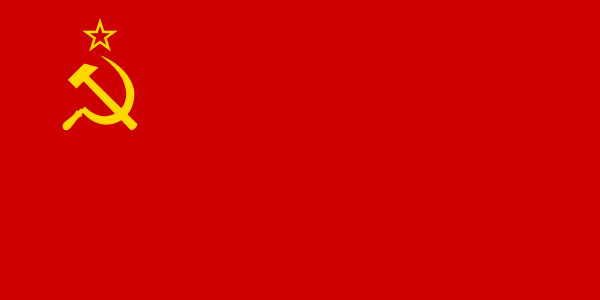 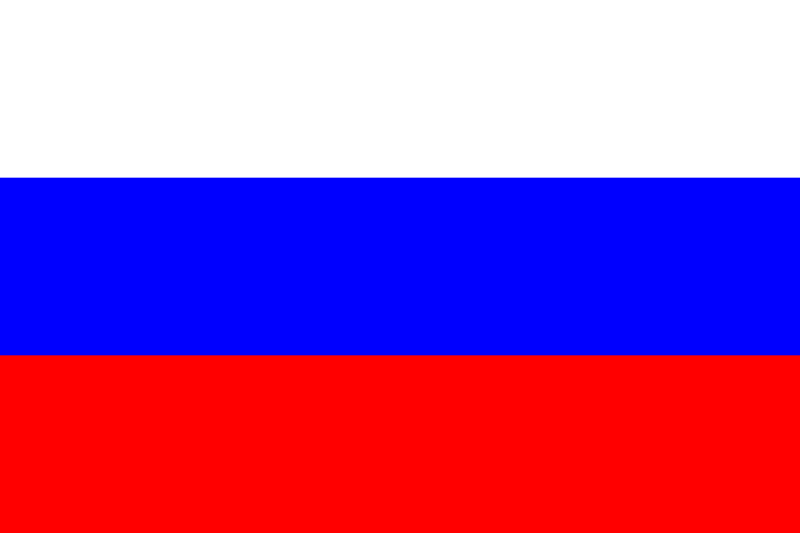 С. Филатов Совершенно несекретно. Кулуары российской власти – М.: Вигриус, 2000. – 446 с.
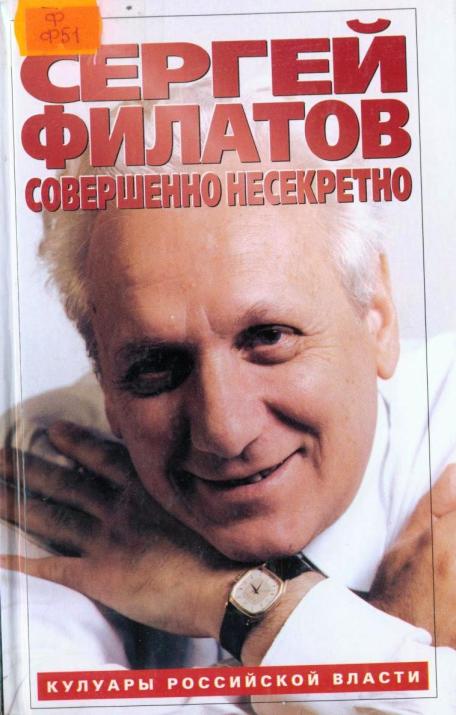 Воспоминания бывшего работника Верховного Совета о политике и политиках 1990-х гг. знакомит читателя с многогранными и противоречивыми государственными фигурами. Особую ценность будет иметь при изучении атмосферы, творящейся внутри российской власти
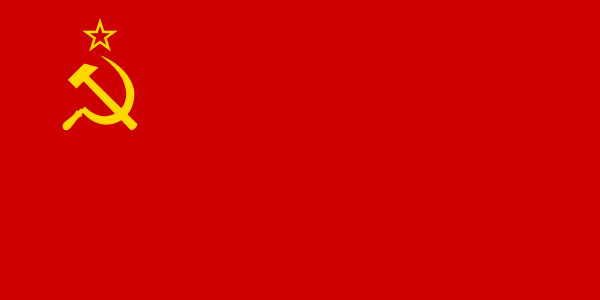 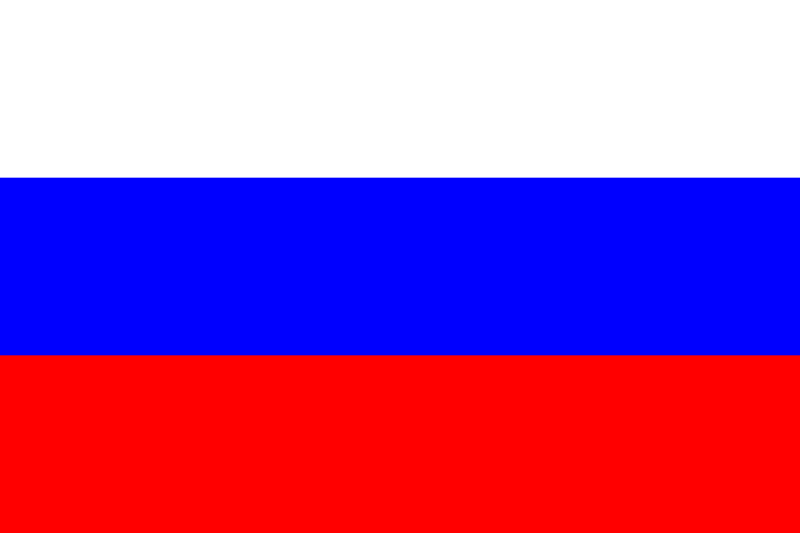 А.Н. Чекалин Темнее всего перед рассветом: Россия-Запад: Идейные и экономические битвы цивилизаций накануне 2000 – М.: Правда, 1999. – 815 с.
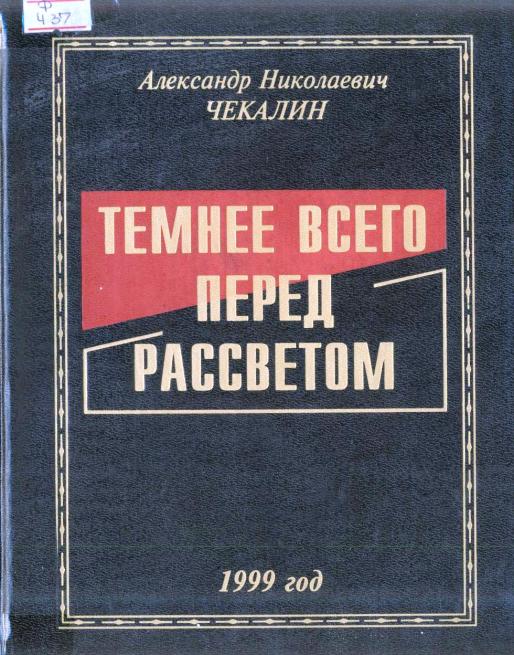 По заверениям автора его работа – это сложная система различных суждений о событиях 90-х гг., но суждения не только политиков, но и представителей других сфер, их мнение о совсем еще недавних событиях (книга 1999 г.). В тоже время – это простор для выработки читателем собственного представления
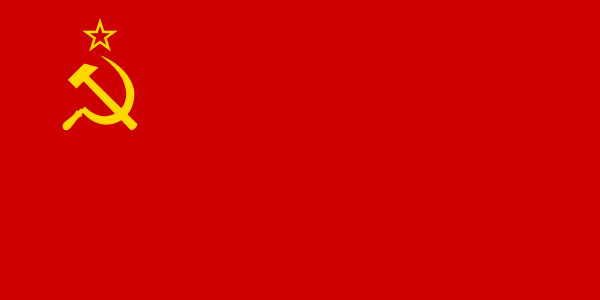 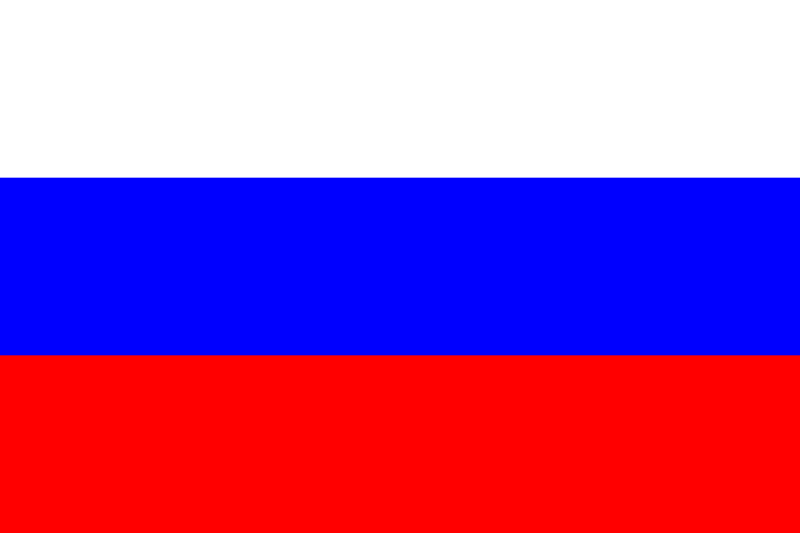 С.С. Шушкевич Моя жизнь, крушение и воскрешение СССР – М.: РОССПЭН, 2012. – 471 с.
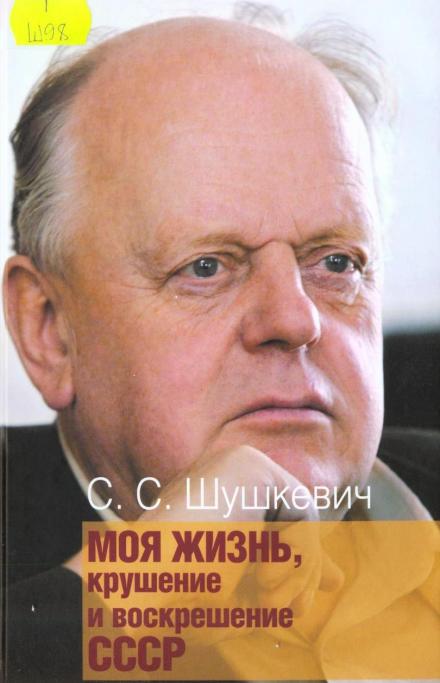 Политическая автобиография, сопряженная с оценками значимости событий 90-х гг. Будет наиболее интересна при изучении последних 2-3 лет существования СССР. Работа позволяет читателю рассмотреть события происходившие, не только в центре России, но и в национальных регионах. «Россия – это не только Москва»
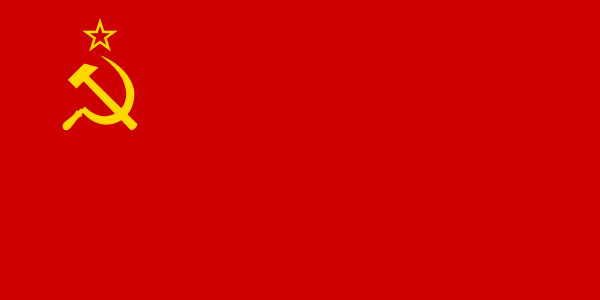 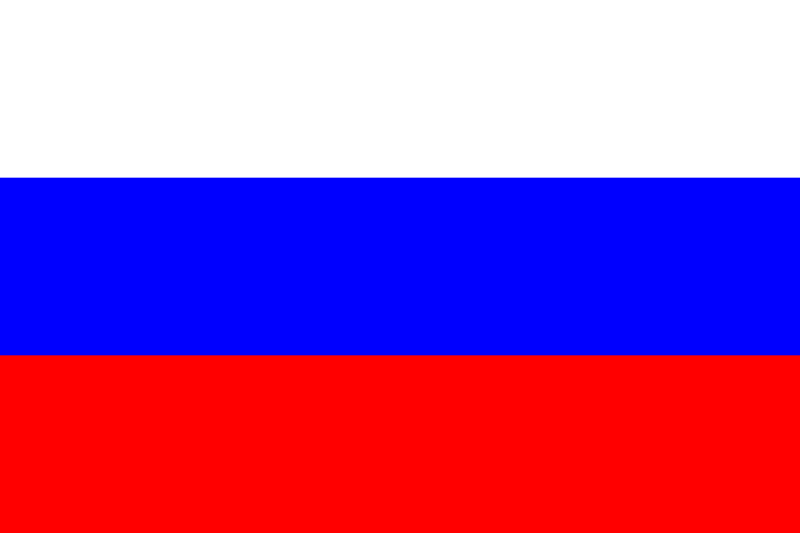 Б.Н. Шапталов Россия в поисках эффективности – М., 2003 – 548 с.
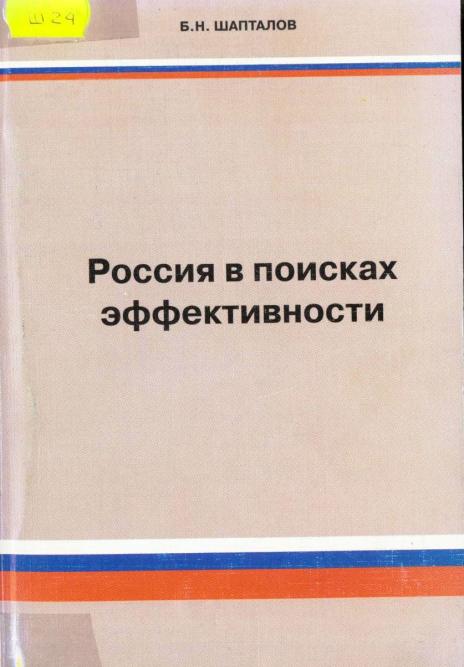 Посвящается анализу неудач российской политики XX в., произведение призвано научить читателя на ошибках понять причины и источники сложной судьбы России. Как минимум задуматься о том, чтобы подобные ошибки не совершать, чтобы не приводить к подобным трагедиям. 
«История должна учить!»
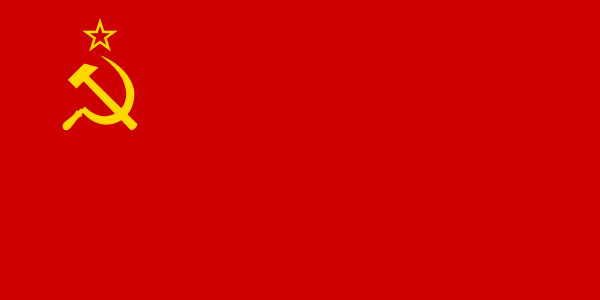 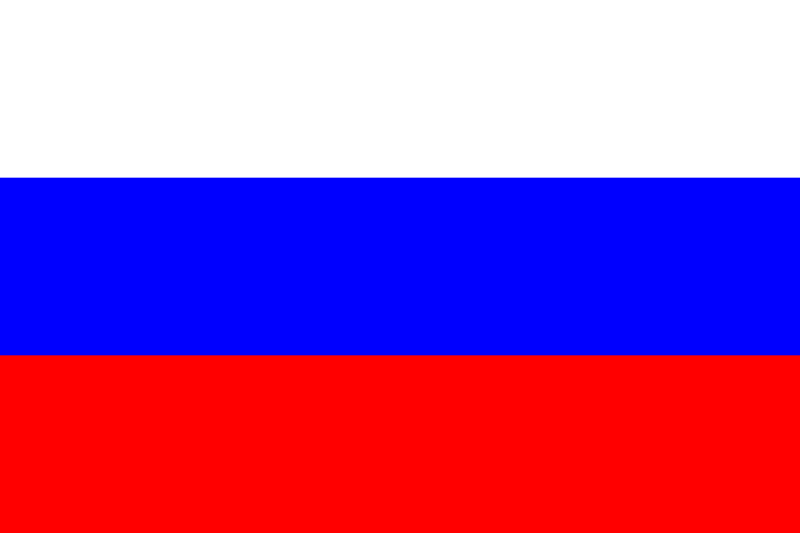 А.В. Шубин Парадоксы перестройки. Упущенный шанс СССР – М.: Вече, 2006. – 320 с.
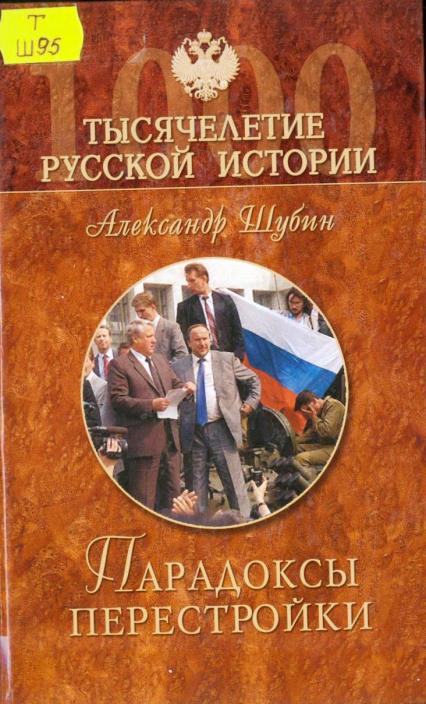 Работа историка А.В. Шубина посвящается истории России начала 90-х гг. Данная книга – это поиск ответов на вопросы как и почему политика СССР 80-х гг. привела к громадному всплеску политической активности в 90-е гг.
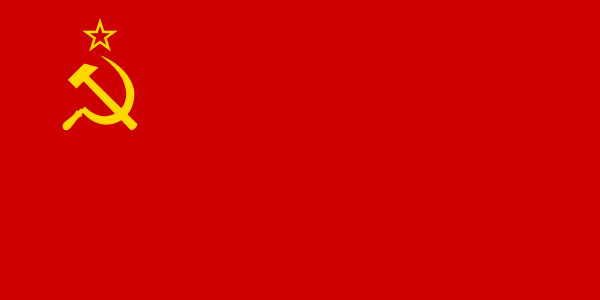 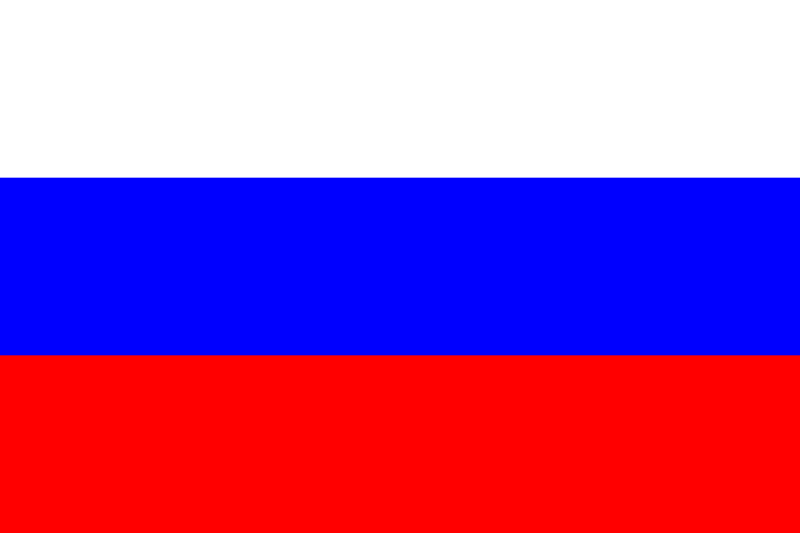 Р.Н. Адельшин Экономика, управление и право в условиях переходного периода – Казань: Тиглимат, 2002. – 276 с.
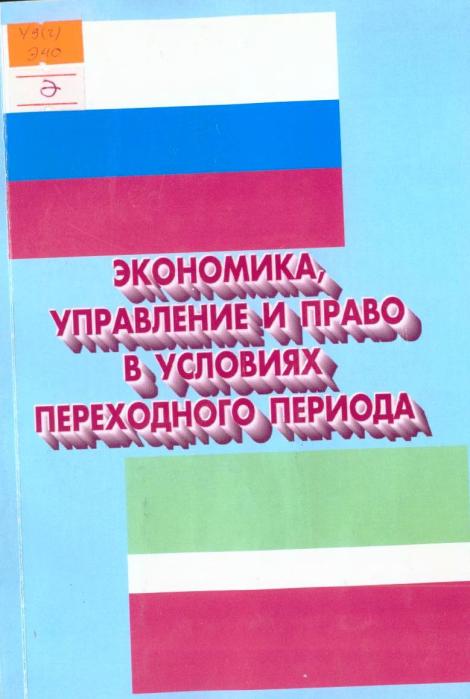 Исследование отражает особенности экономических, политических и культурных преобразований в России последнее десятилетие XX в. Объясняются причины действий власти, открываются «подводные» камни политики – коррупция, попустительство, мошенничество.
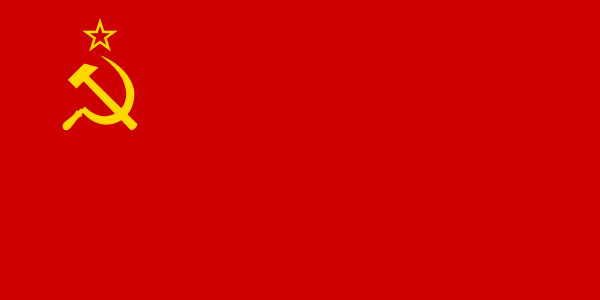 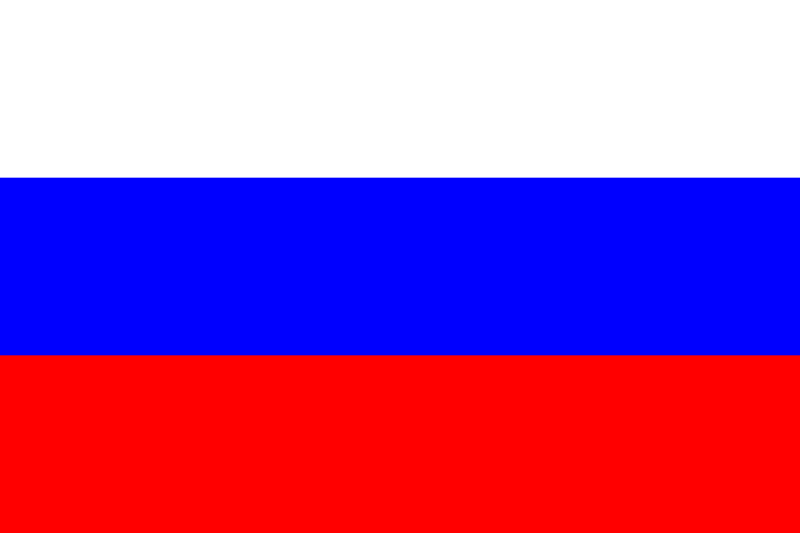 А.Д. Кириллов Урал в новой России. Исследования. Гипотезы. Литература – Екатеринбург: Уральский рабочий, 1999. – 160 с.
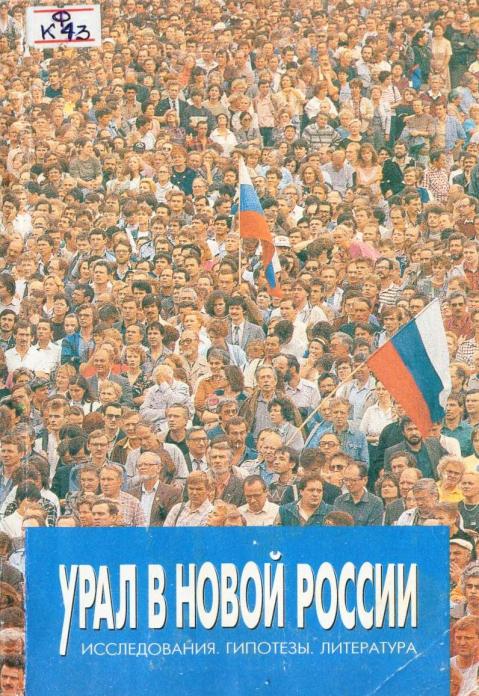 История России и ее регионов напрямую взаимосвязаны и являются единым целым, поэтому исторические процессы взаимосвязаны. Хотя и имеются свои региональные особенности, но в целом процессы идентичны.  Не стали исключением события 90-х гг.
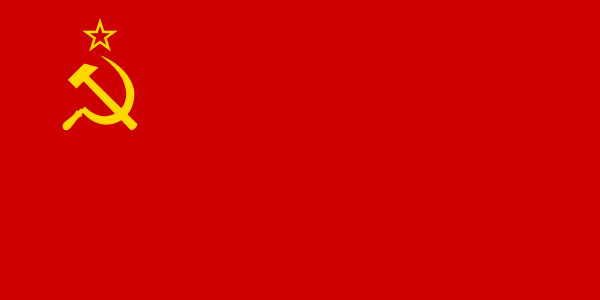 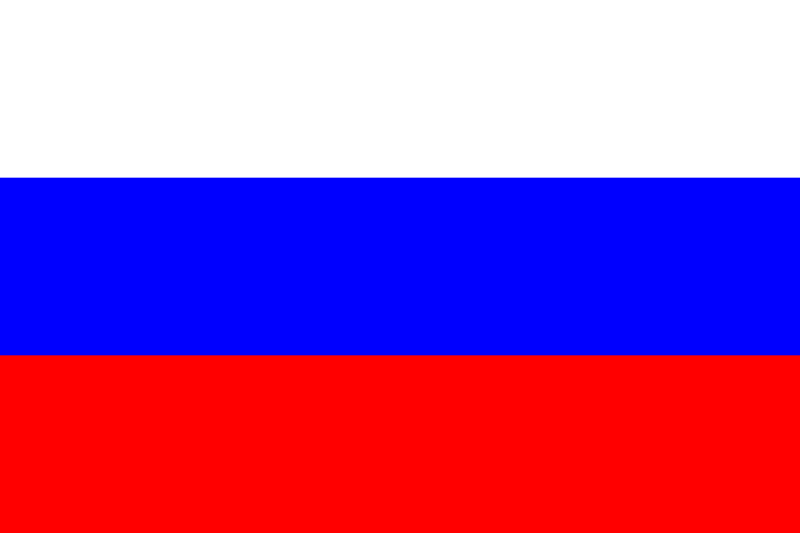 Р.Г. Пихоя Борис Ельцин – Екатеринбург: Сократ, 2011. – 480 с.
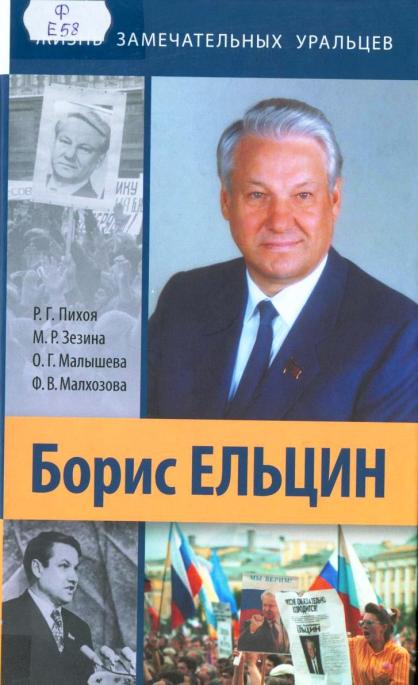 Исследование Р.Г. Пихои о деятельности и личности первого президента России – Б.Н. Ельцина. Его вклад в развитие России и в частности в развитие Свердловской области. То, какой вклад он оставил в истории России, какой мы получили Россию после его правления
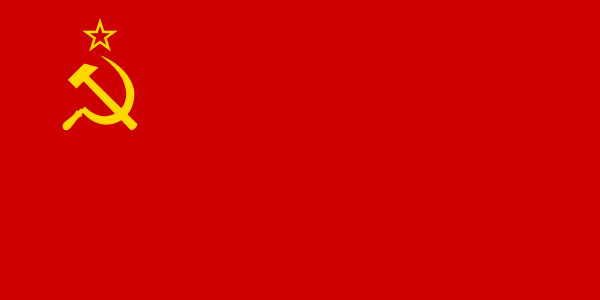 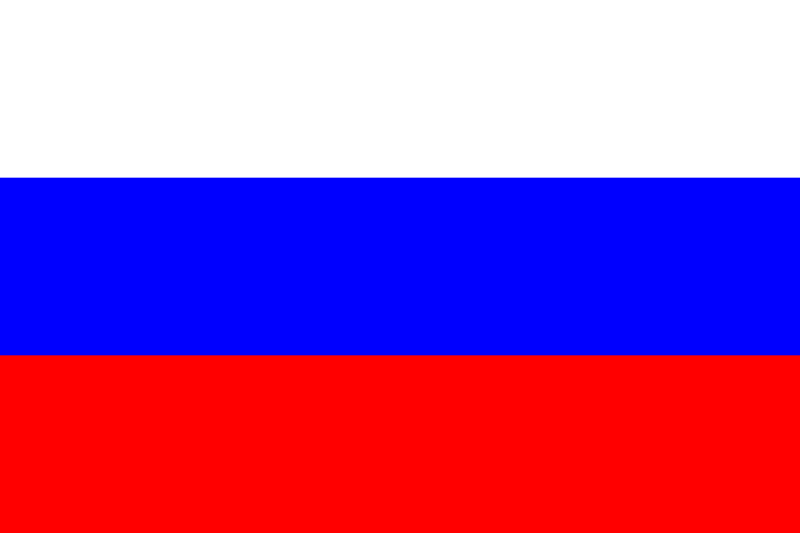 В. Манюхин Прыжок назад. О Ельцине и о других – Екатеринбург: Паркус, 2002. – 264 с.
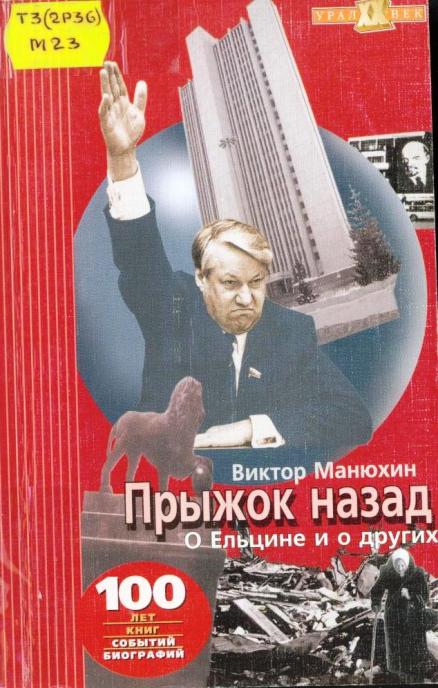 Автор знакомит с событиями последнего десятилетия XX в. и то, как эти события отражались на политической, экономической и социальной жизни Уральского региона. Произведение знакомит читателя с личностями, на чьих «плечах» лежало переустройство новой России, их достижения и ошибки. Прежде всего, знакомство с личностью Б.Н. Ельцина. Историческое знание – залог укрепления сильной России.
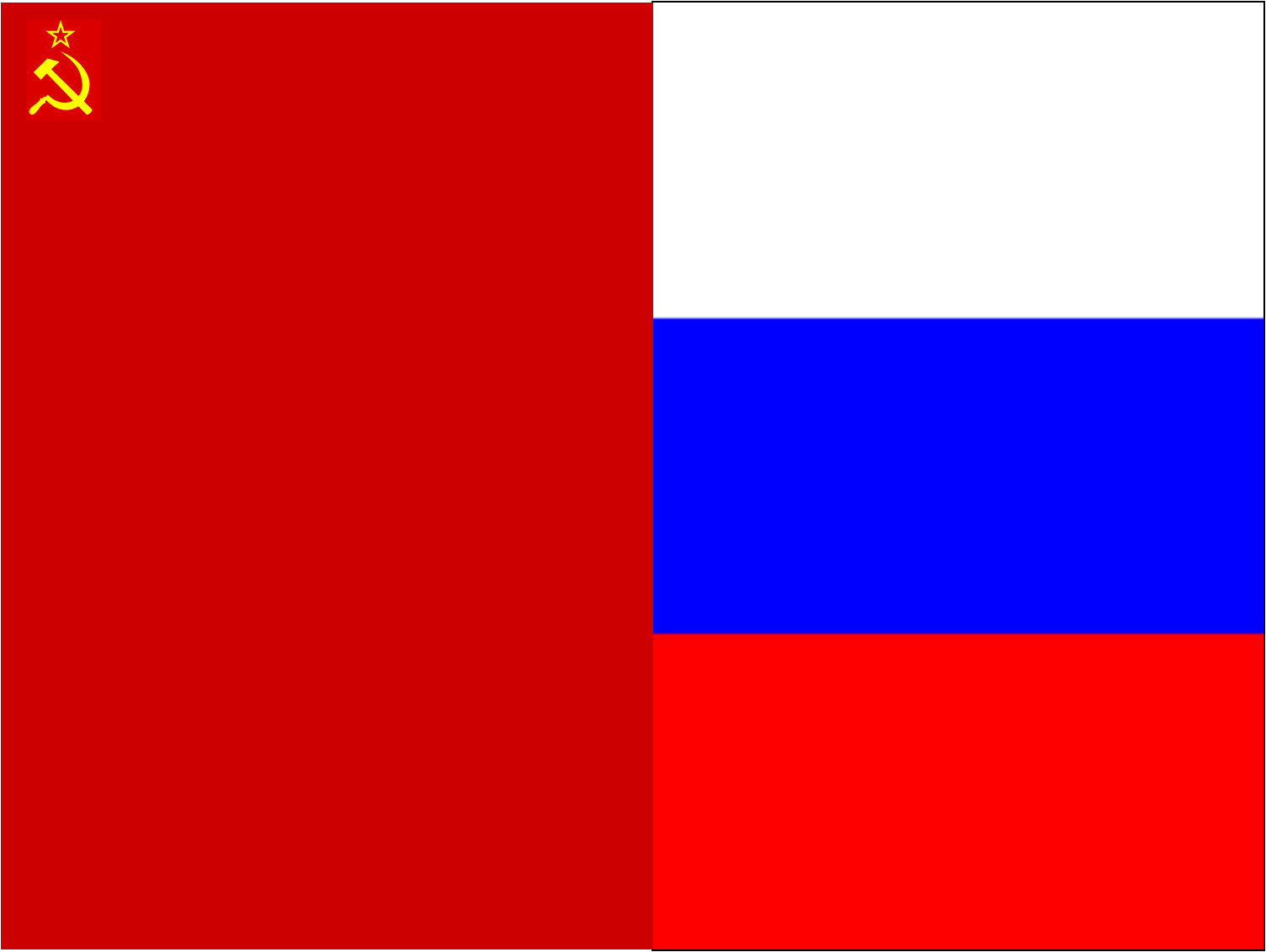 Блок 3. 
"Памятник      Е.Т. Гайдару"
Отражает мнение россиян
 (на основе анализа
 обсуждений в интернете) 
к личности Е.Т. Гайдара, 
значению его реформ
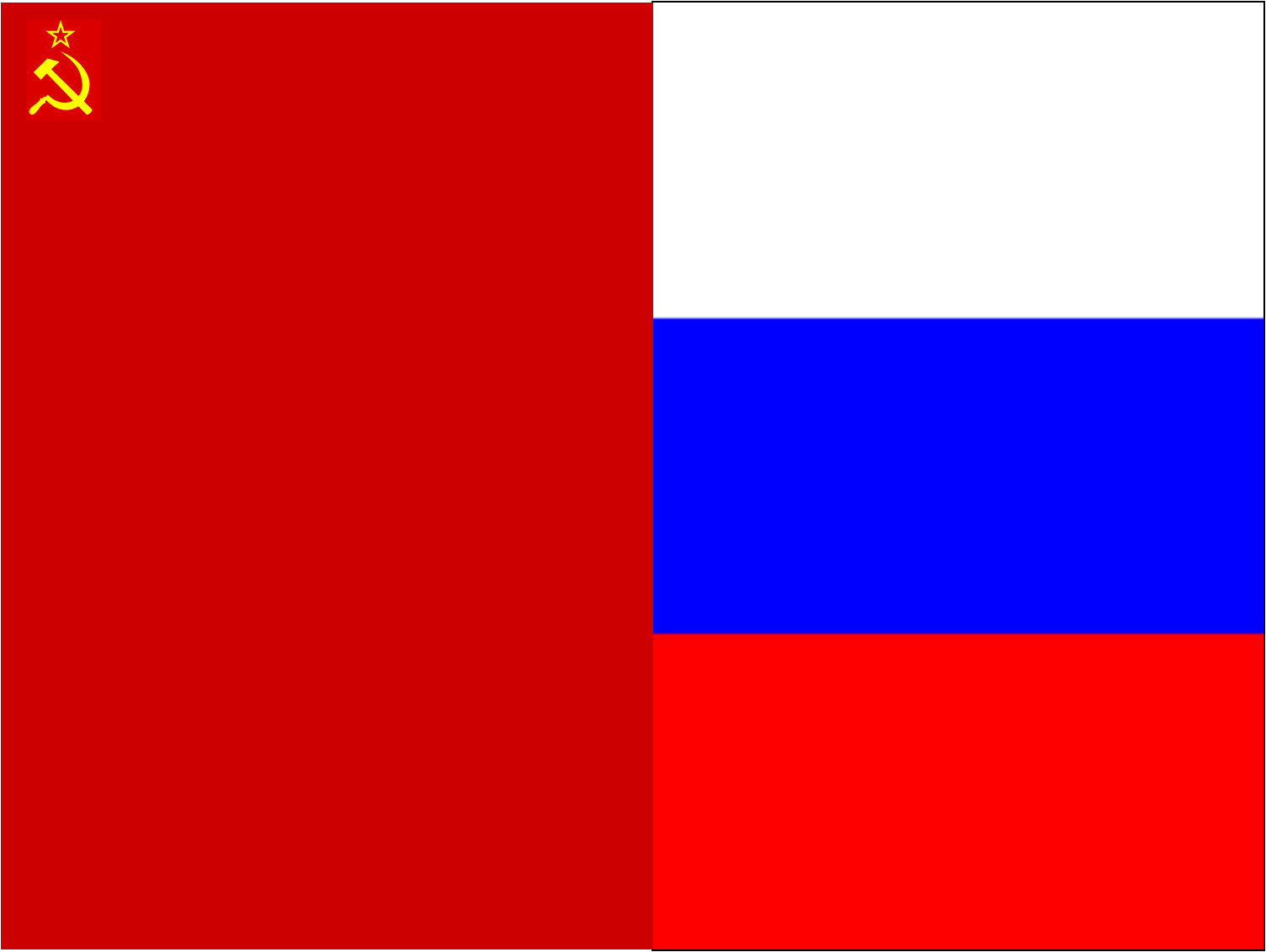 В Москве 15.11.2013 г. был открыт памятник экономисту и политику Егору Гайдару.
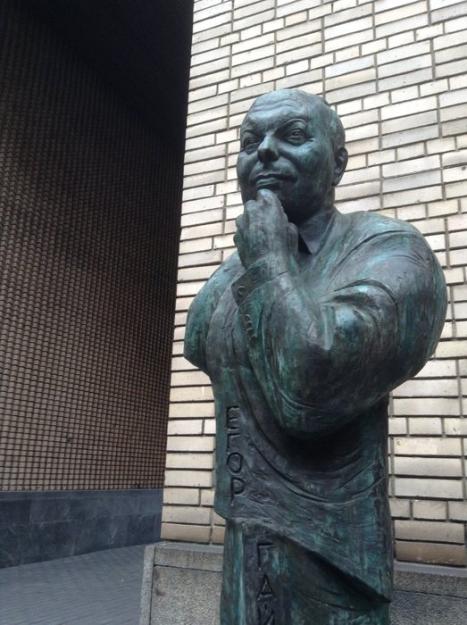 В сентябре 2010 года бюст Гайдара был установлен в одном из корпусов Высшей школы экономики на Покровском бульваре.
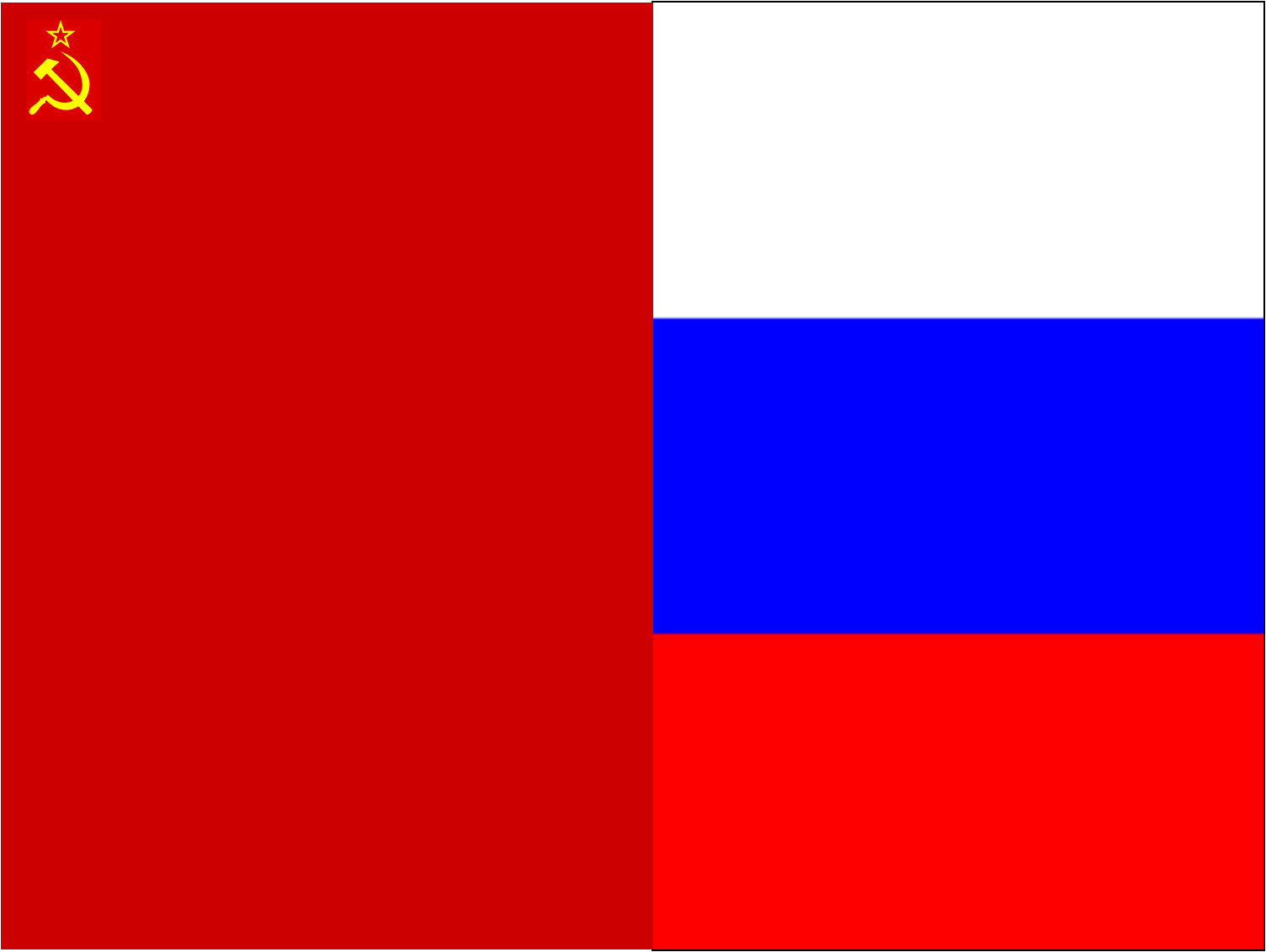 Анализ обсуждений в интернете
Положителен ли был вклад Е.Т. Гайдара в развитие России?
Из 153 опрошенных
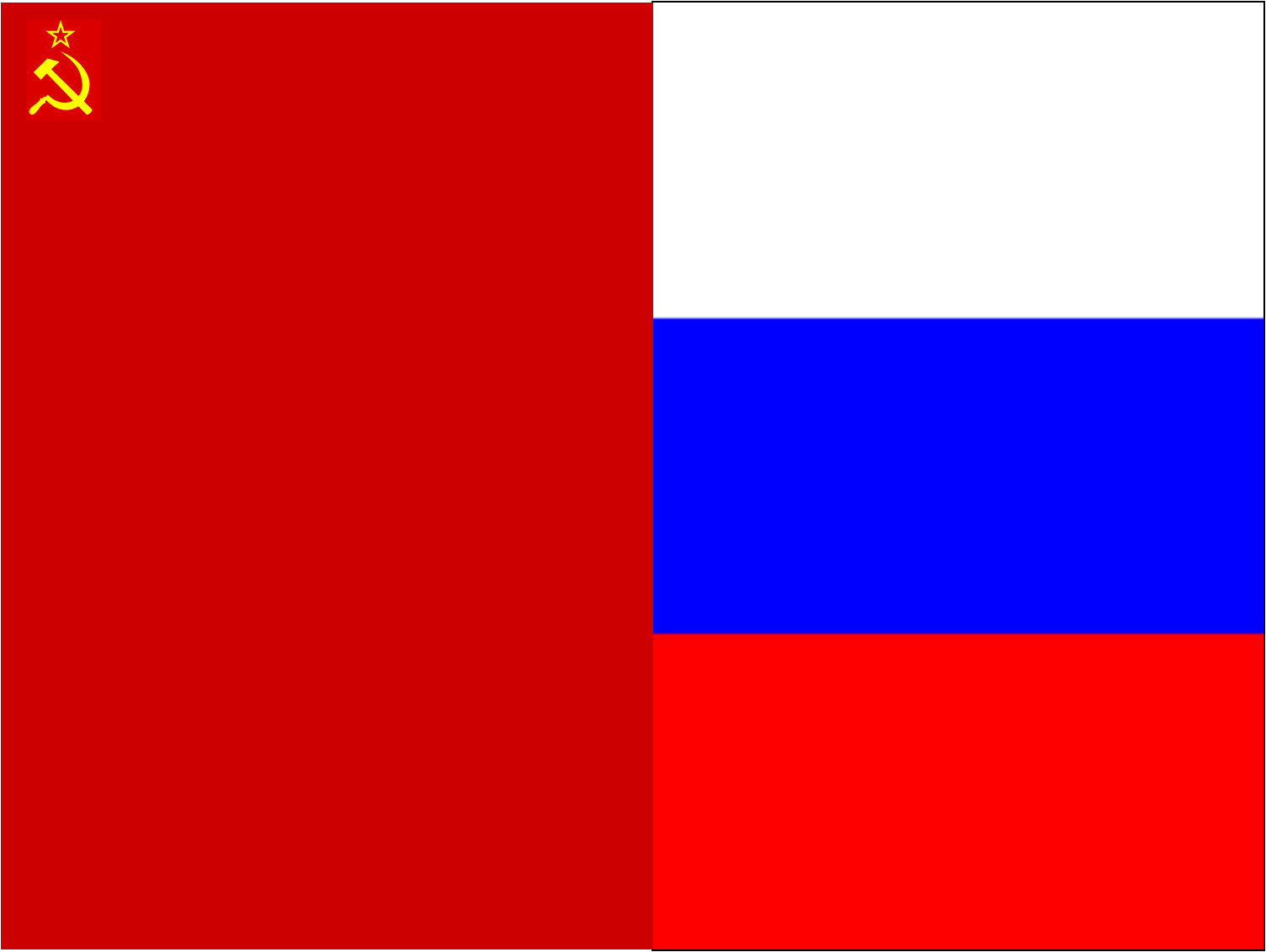 Анализ обсуждений в интернете
Нужно ли было устанавливать памятник Е.Т. Гайдару?
Из 206 опрошенных
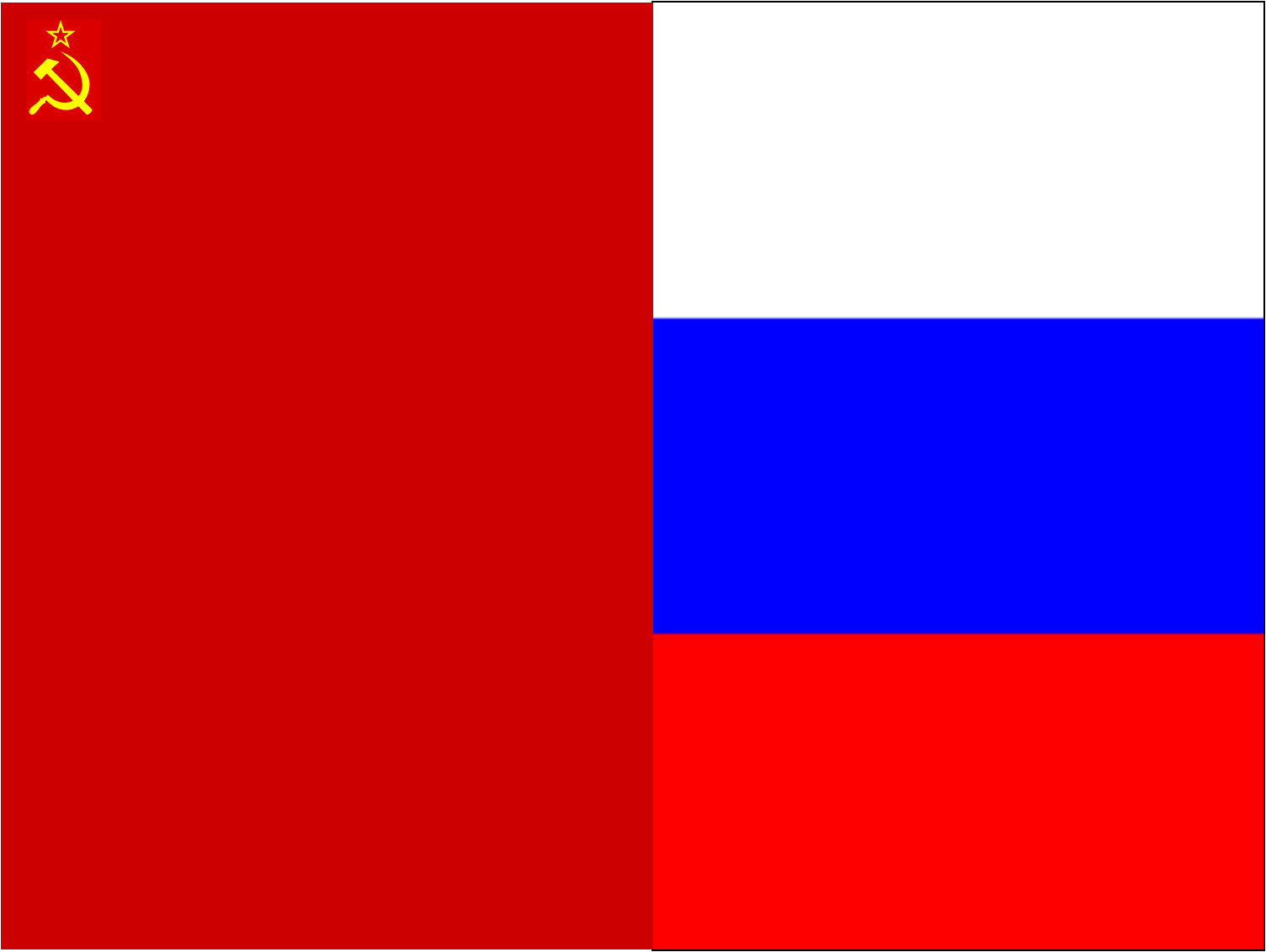 Анализ обсуждений в интернете
Несколько высказываний «за» политику 90-х гг., несколько «против»
«за»
житель Откуда: москва17.11.2013 02:16
Памятник Гайдару Е.Т. – замечательное произведение искусства, и для России он сделал многое.

Николай Богданов Откуда: СПб. 
Вижу лишь отрицательное отношение к тому, в чём вы ни уха, ни рыла не смыслите. Скажите спасибо Егору Тимуровичу (он вам не Егорка!) за спасение страны и возвращайтесь туда, где думать не надо. А чего ждать от комментатора, забывшего, где живёт, назвавшего себя "полносту", а выдающегося экономиста – "егоркой"?!.
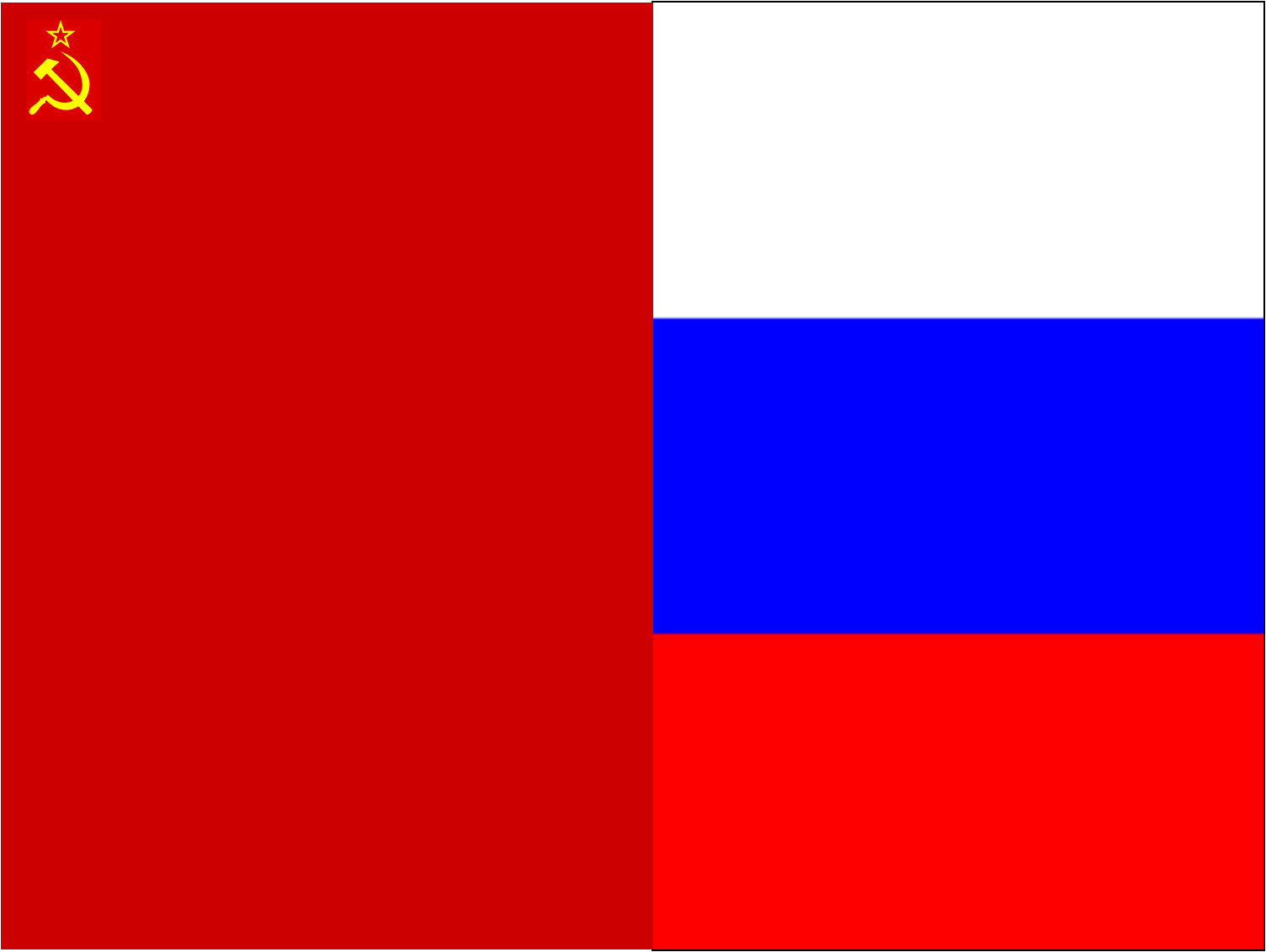 Анализ обсуждений в интернете
Несколько высказываний «за» политику 90-х гг., несколько «против»
«против»
Leon 12 Откуда: peterburg17.11.2013 15:44
надеюсь, что этот памятник человеку, действия которого дискредитировали либерализм и привели к власти путина и его окружение долго не простоит.

_AAS Откуда: Реутов17.11.2013 16:04
Проблема Гайдара в том, что он не представлял через, что пришлось пройти многим людям. Без национального самосознания не может существовать государство. Из-за эгоизма и жадности жуликов и воров Россия сейчас находится на пороге жесточайшего кризиса.
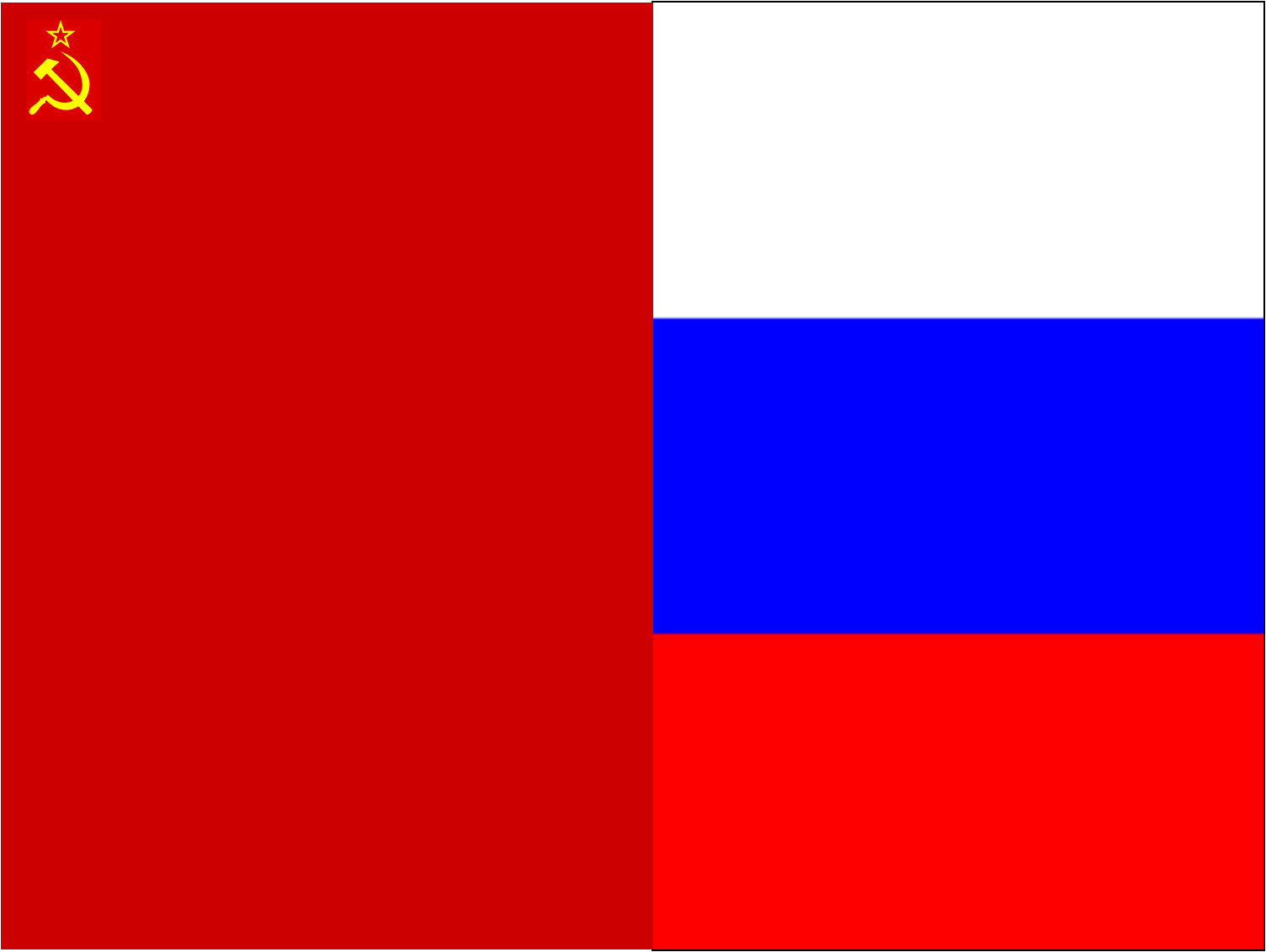 Анализ обсуждений в интернете
Проанализировав мнения россиян по отношению к политике 90-х гг. можно сделать 2 вывода:

Судя по многообразию блогов обсуждения и мнений понятно, что политика 90-х гг. дискуссионная и интерес к ней лишь увеличивается

Единого мнения по отношению к истории России 1990-х сегодня нет
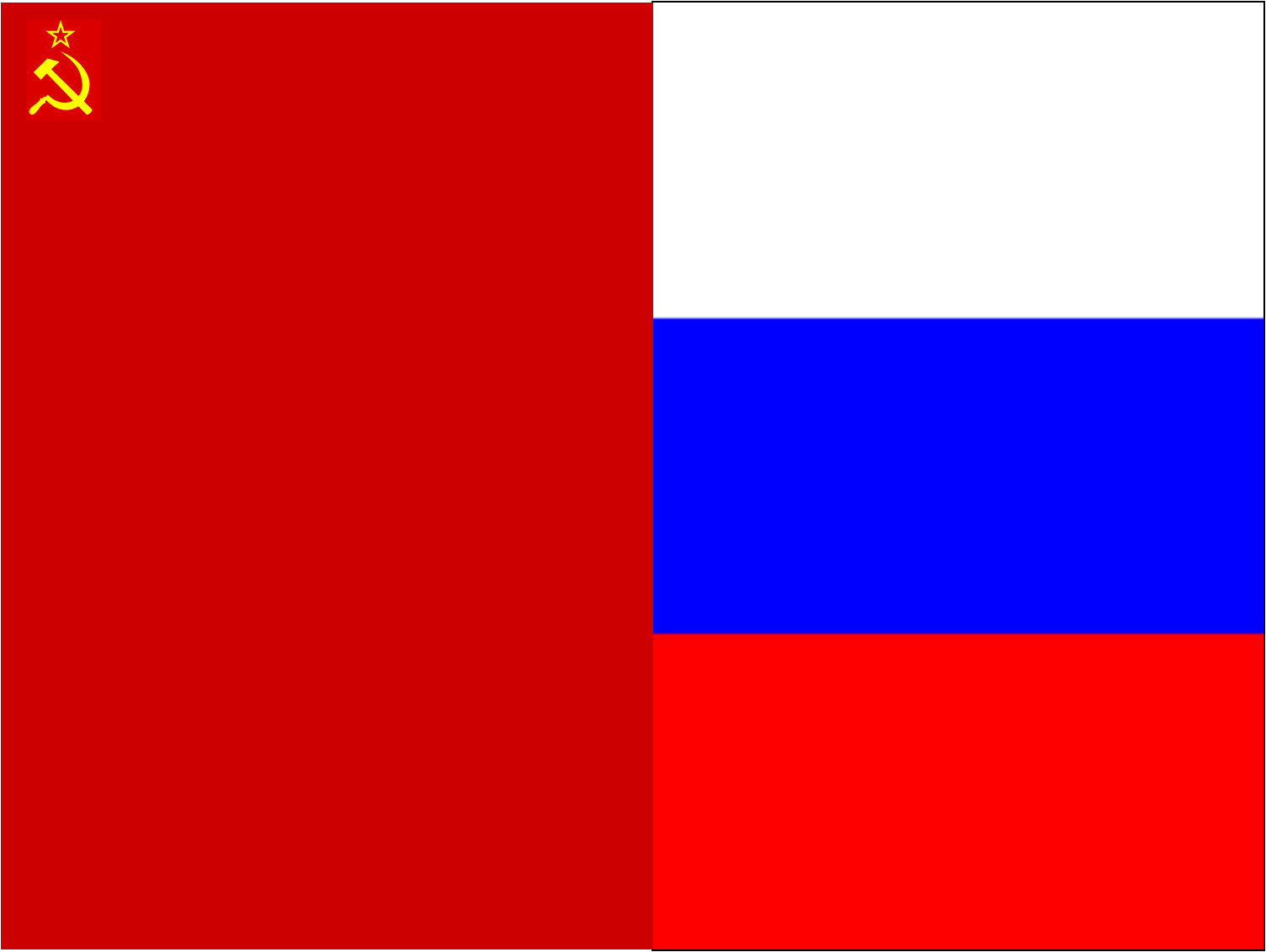 Блок 4. 
      "Свое видение"
Видео о реформах 90-х и личности Е.Т. Гайдара. Памяти Егора Гайдара.
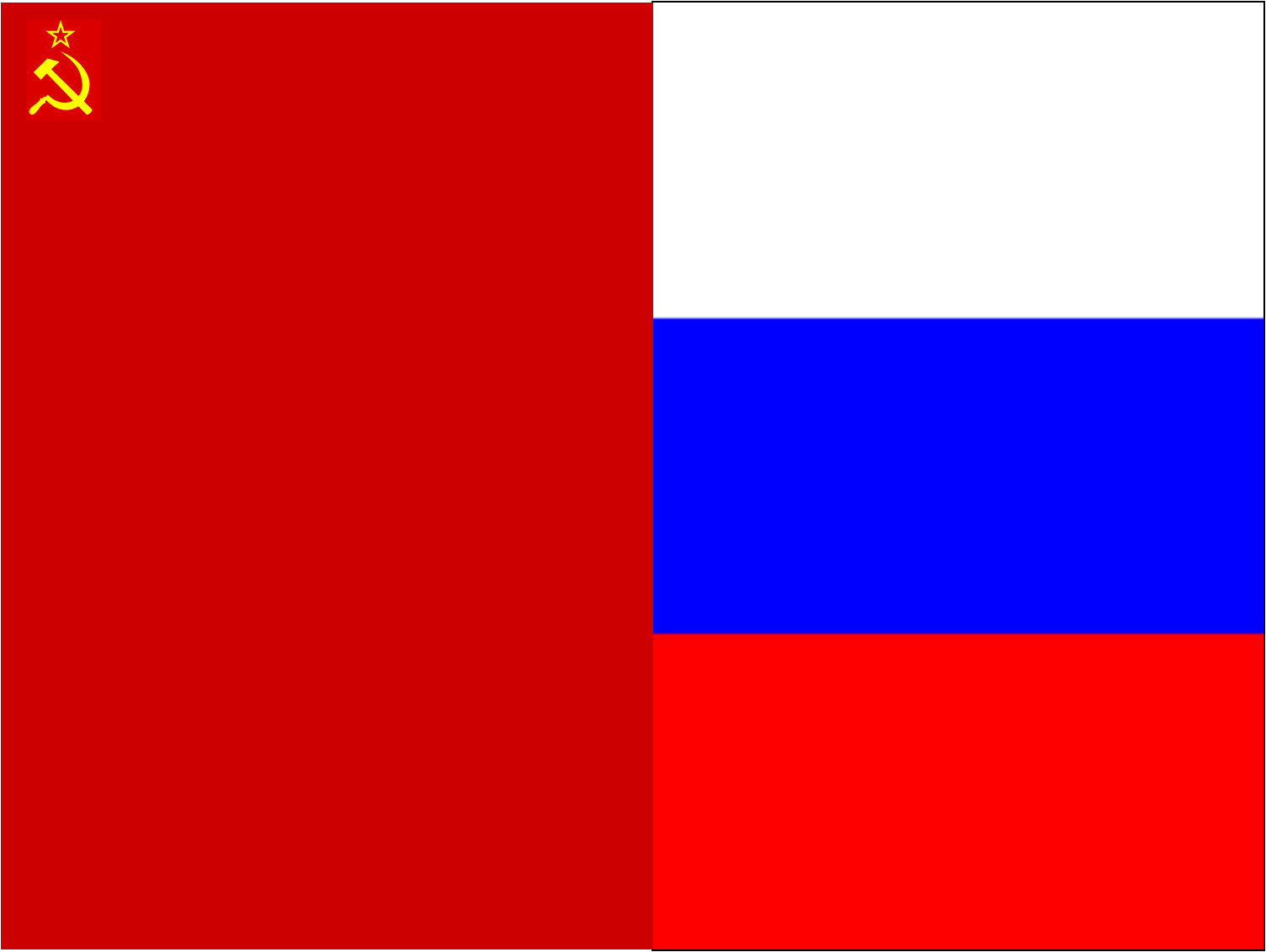 Видео 
приложено отдельно
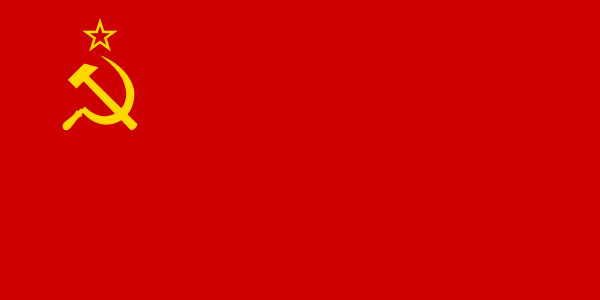 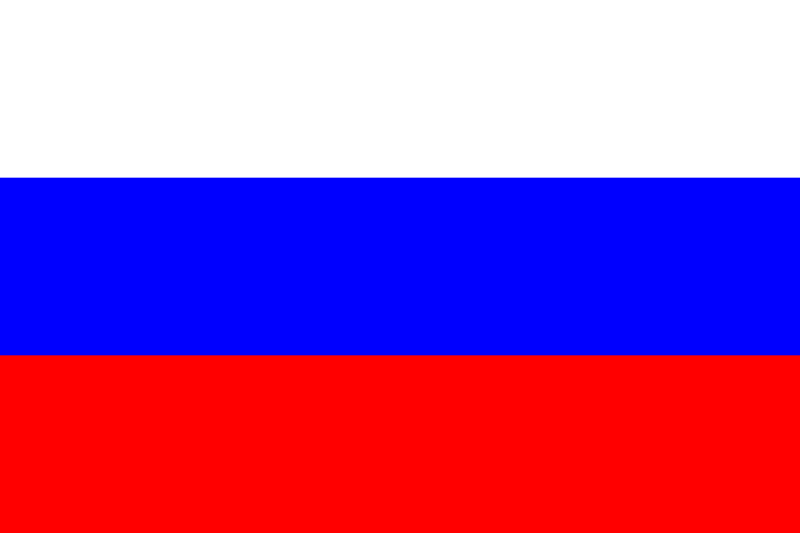 Человек должен знать свою историю, историю не только военную или внешнеполитическую, но и историю внутренней жизни своего государства! Причем знать как положительные, так и отрицательные стороны этого развития. Государство – это живой организм, а любому организму свойственно совершать ошибки. Зная совершенные просчеты позволит уже в будущем таких ошибок не совершать. Касательно оценки событий 90-х гг. в России – нужно адекватно оценивать их, не может быть 100% отрицательных событий или 100% положительных, политическая жизнь намного сложнее!
Гражданин должен знать историю своего государства!
Спасибо за внимание!